CLN231: Canadian Regulations
Introduction
February 2020
[Speaker Notes: Slide 3

Welcome to Canadian Regulations training for IHCRAs and SULs in North America.

This course explains how these regulations affect your roles and provide consistent guidance on Canadian processes. The three topics discussed are Clinical Trial Applications (CTA), Clinical Operations, and Informed Consent Forms.]
Course Objectives
[Speaker Notes: Slide 4

After completing this course, you will be able to:]
Course Objectives
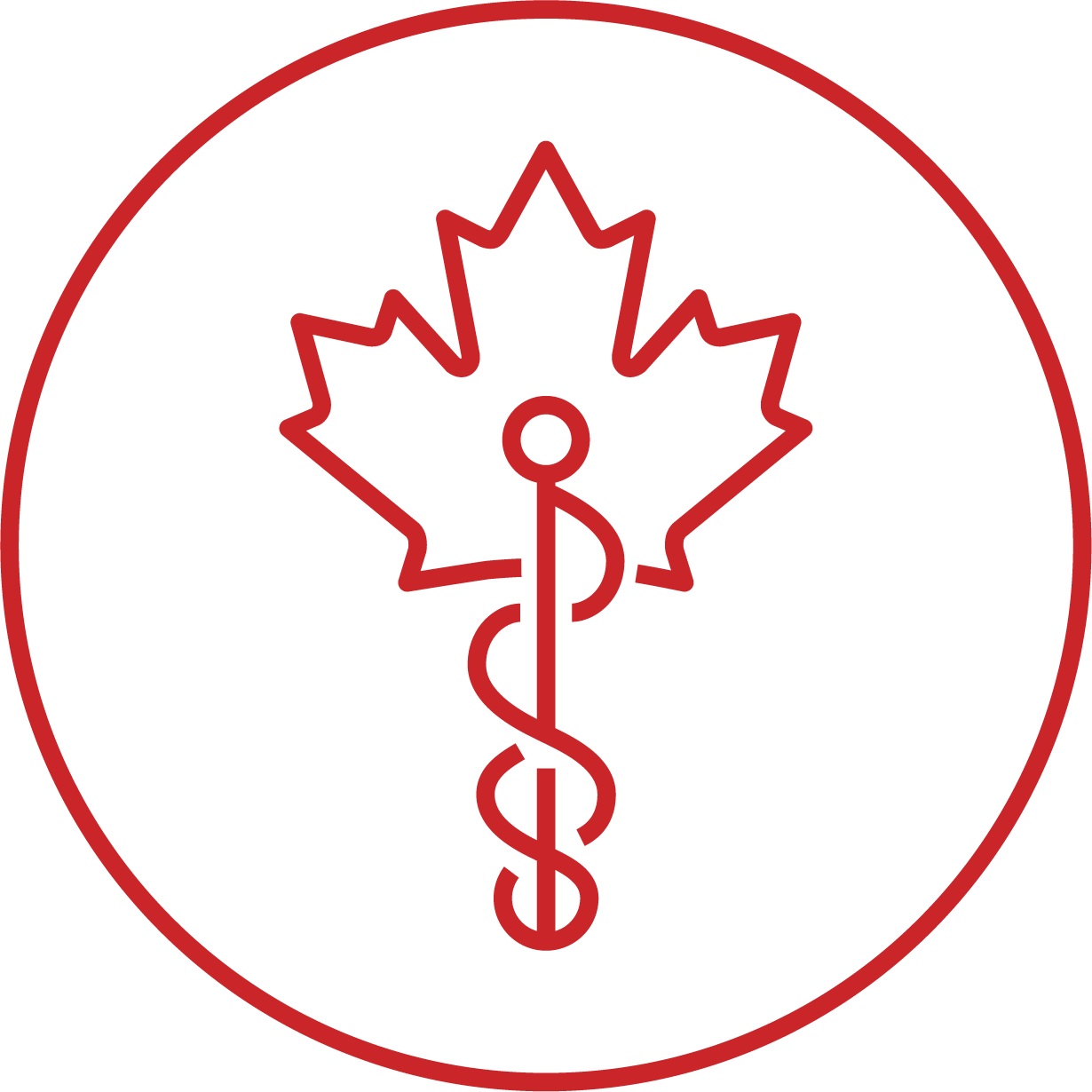 [Speaker Notes: Slide 4

Define Health Canada and some common acronyms and terms that are used when working in Canada.]
Course Objectives
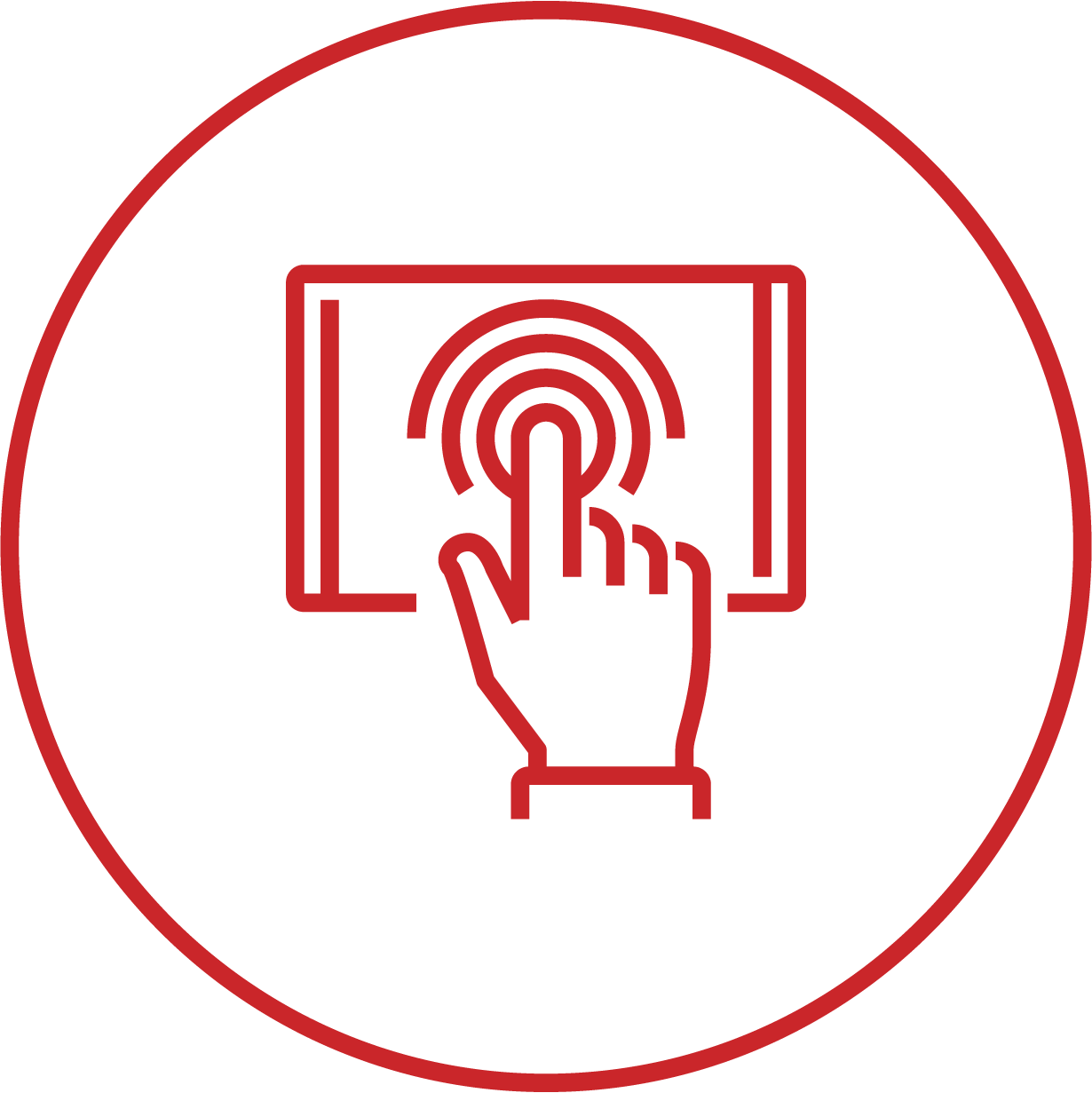 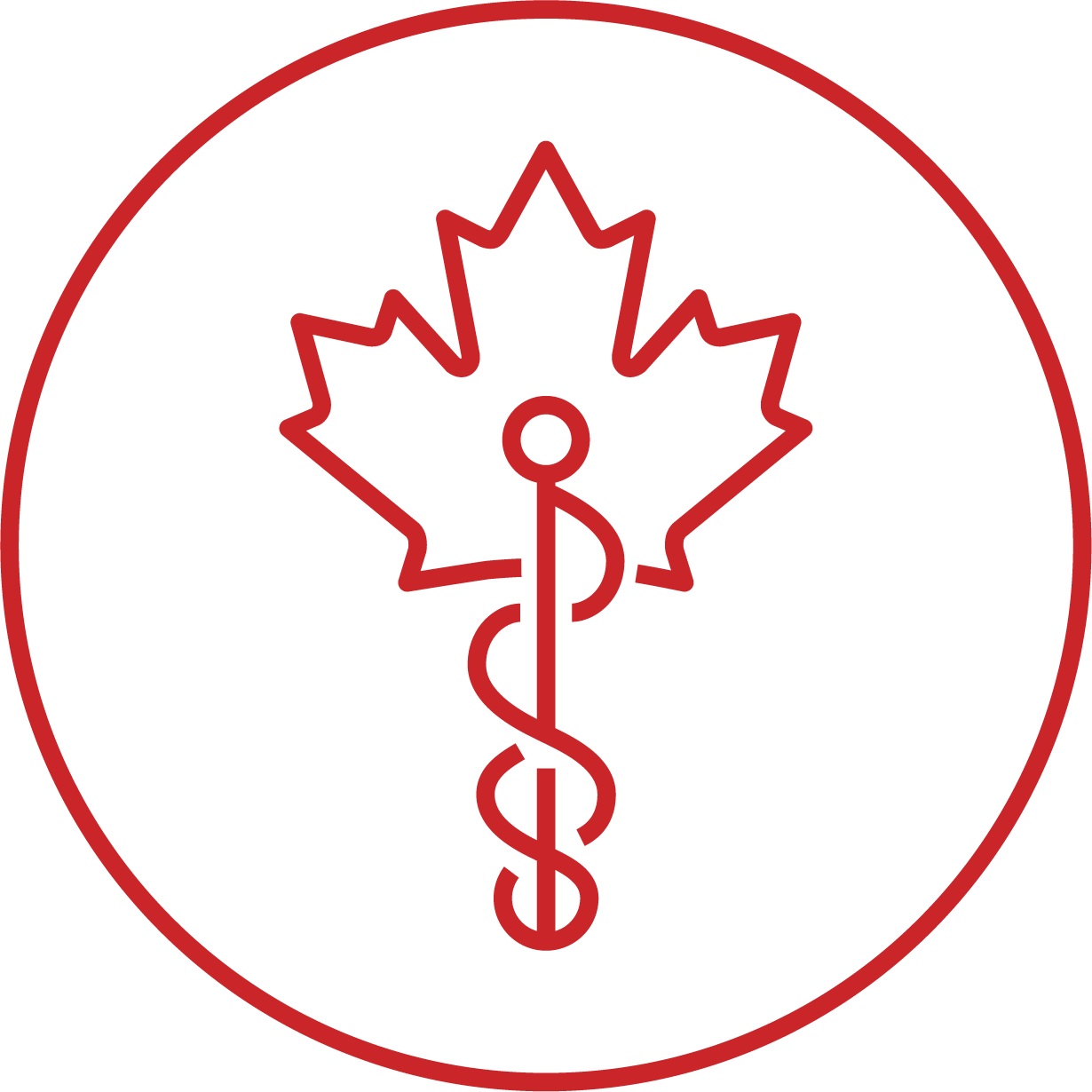 [Speaker Notes: Slide 4

Explain the process for CTA submissions to Health Canada - from start-up to close out.]
Course Objectives
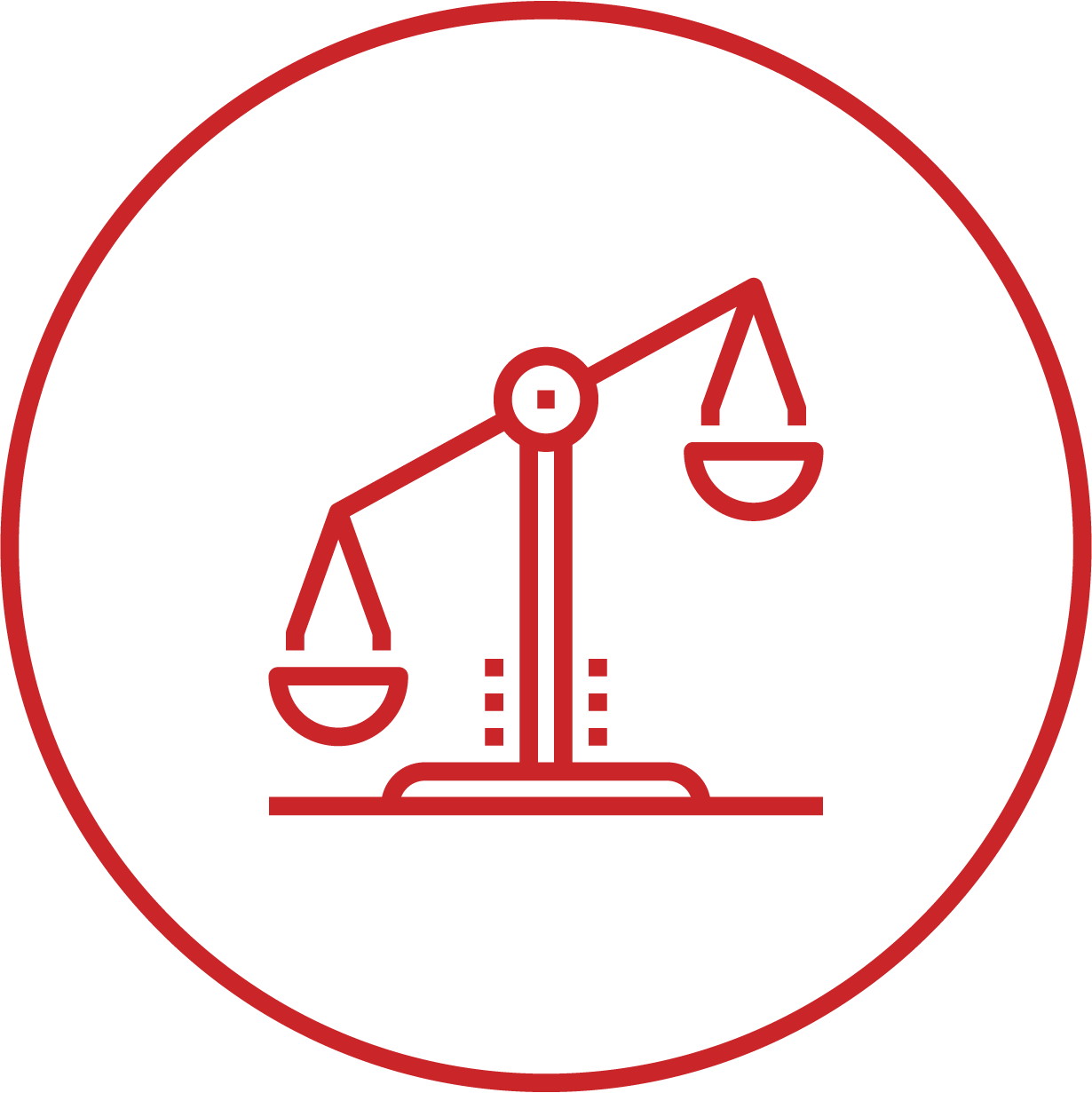 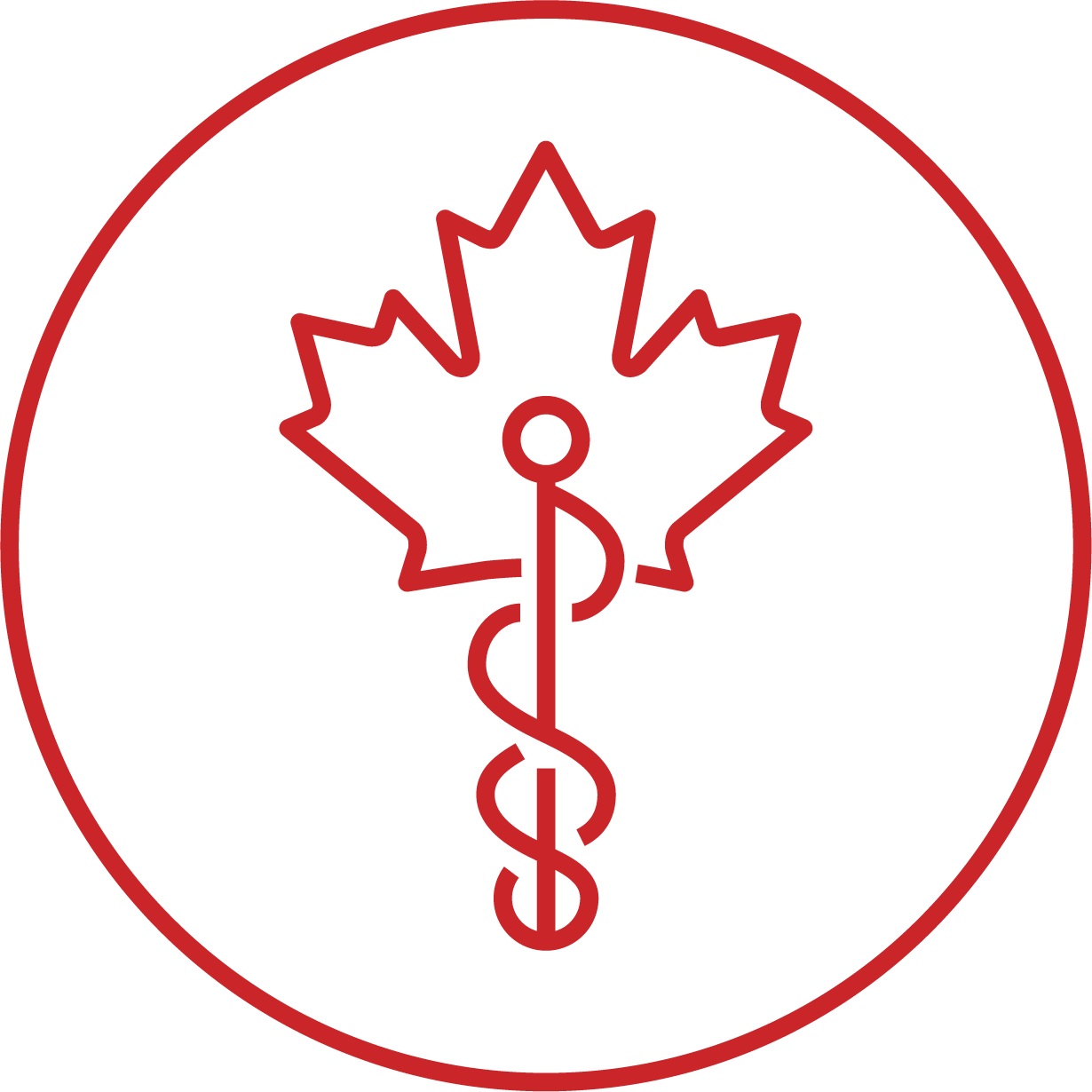 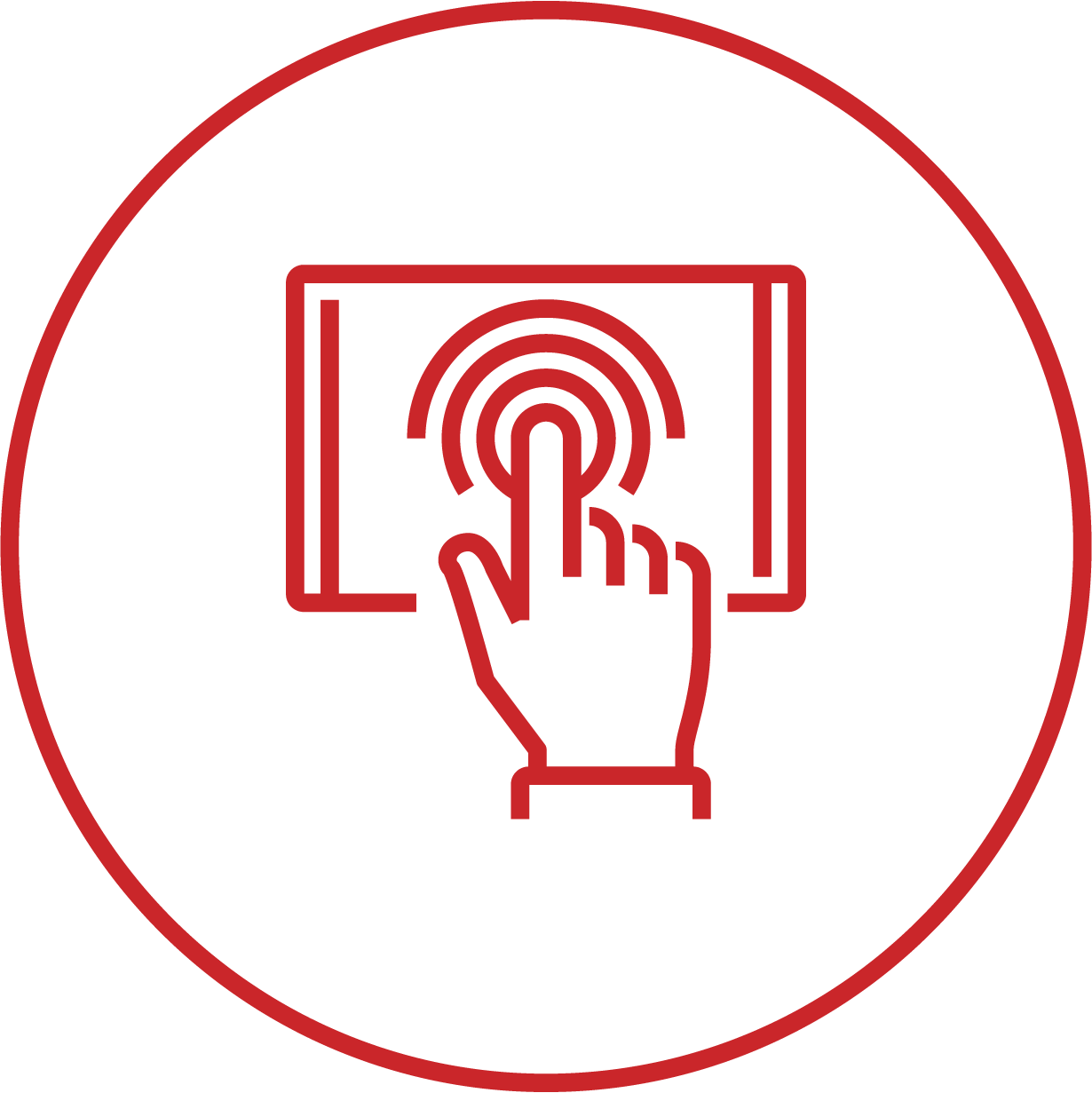 [Speaker Notes: Slide 4

State the differences between a CTA Amendment (CTA-A) and a CTA Notification (CTA-N).]
Course Objectives
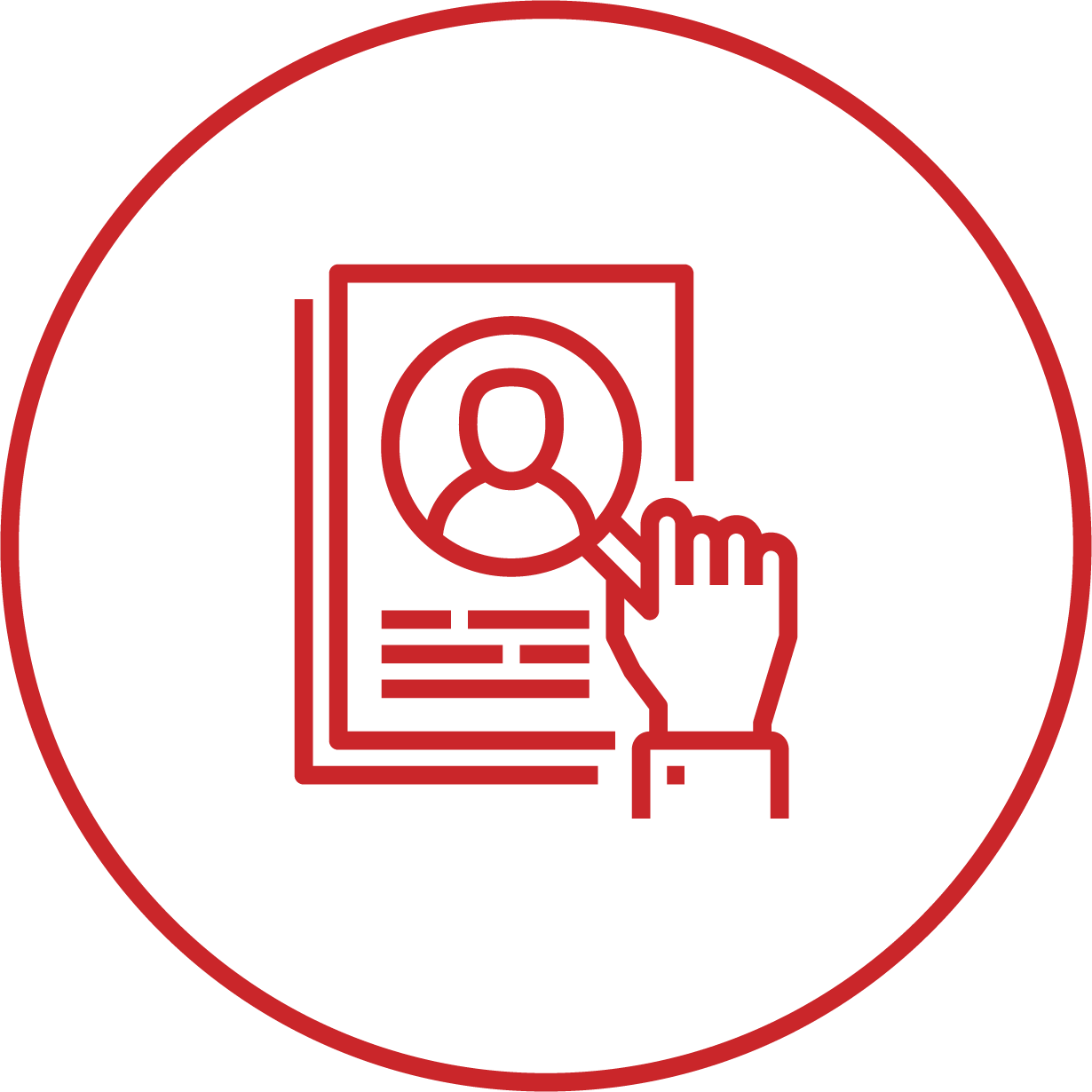 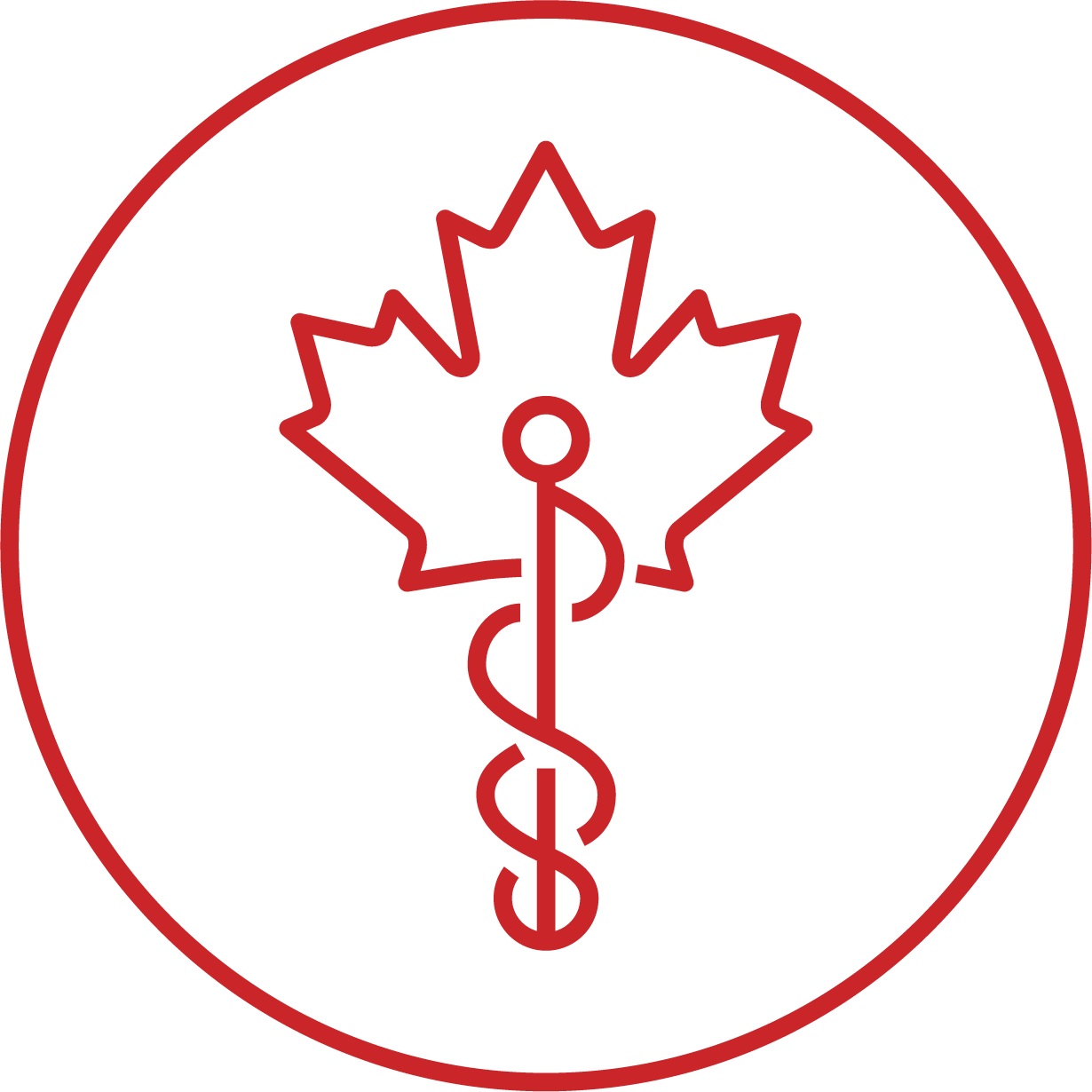 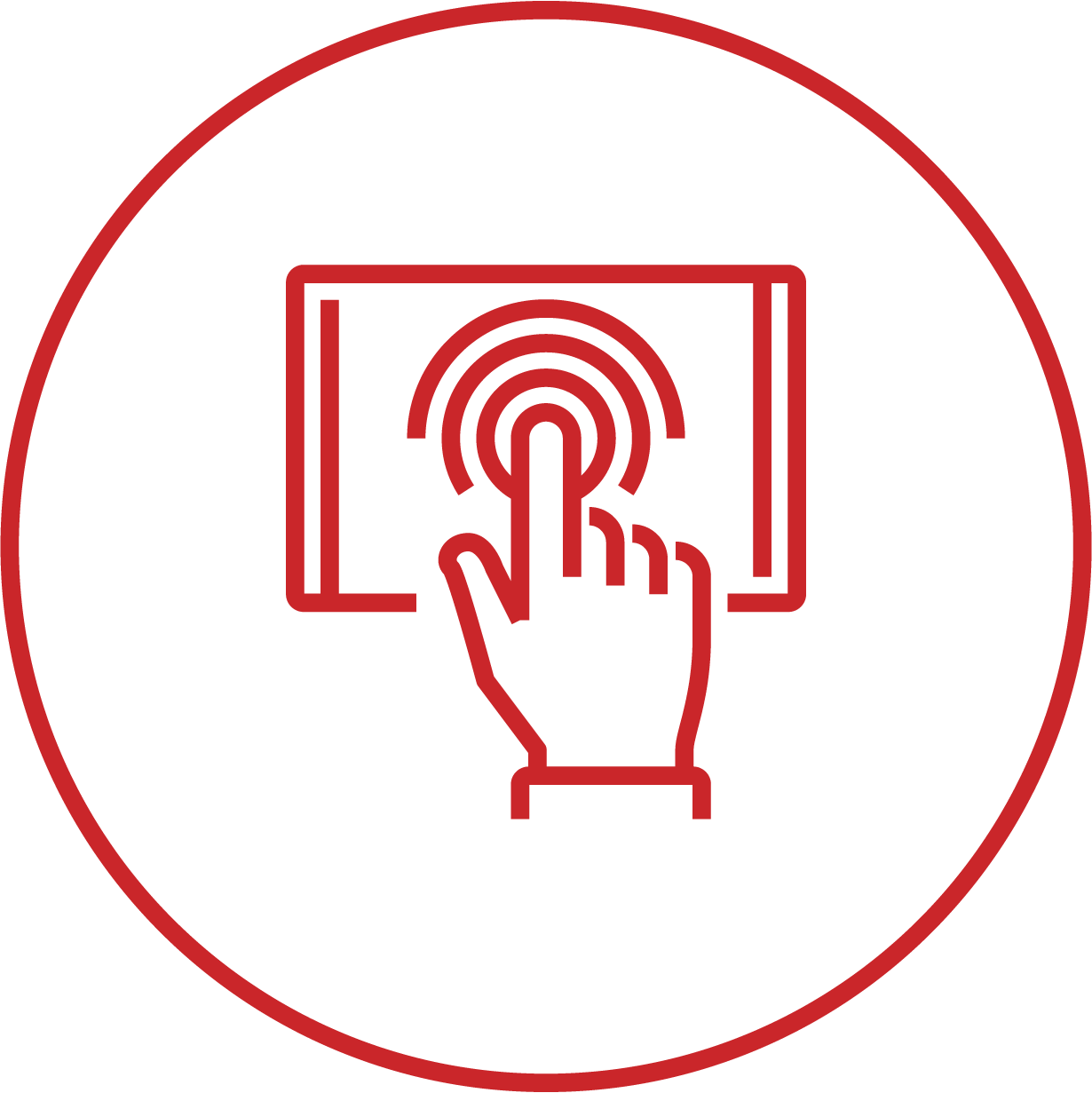 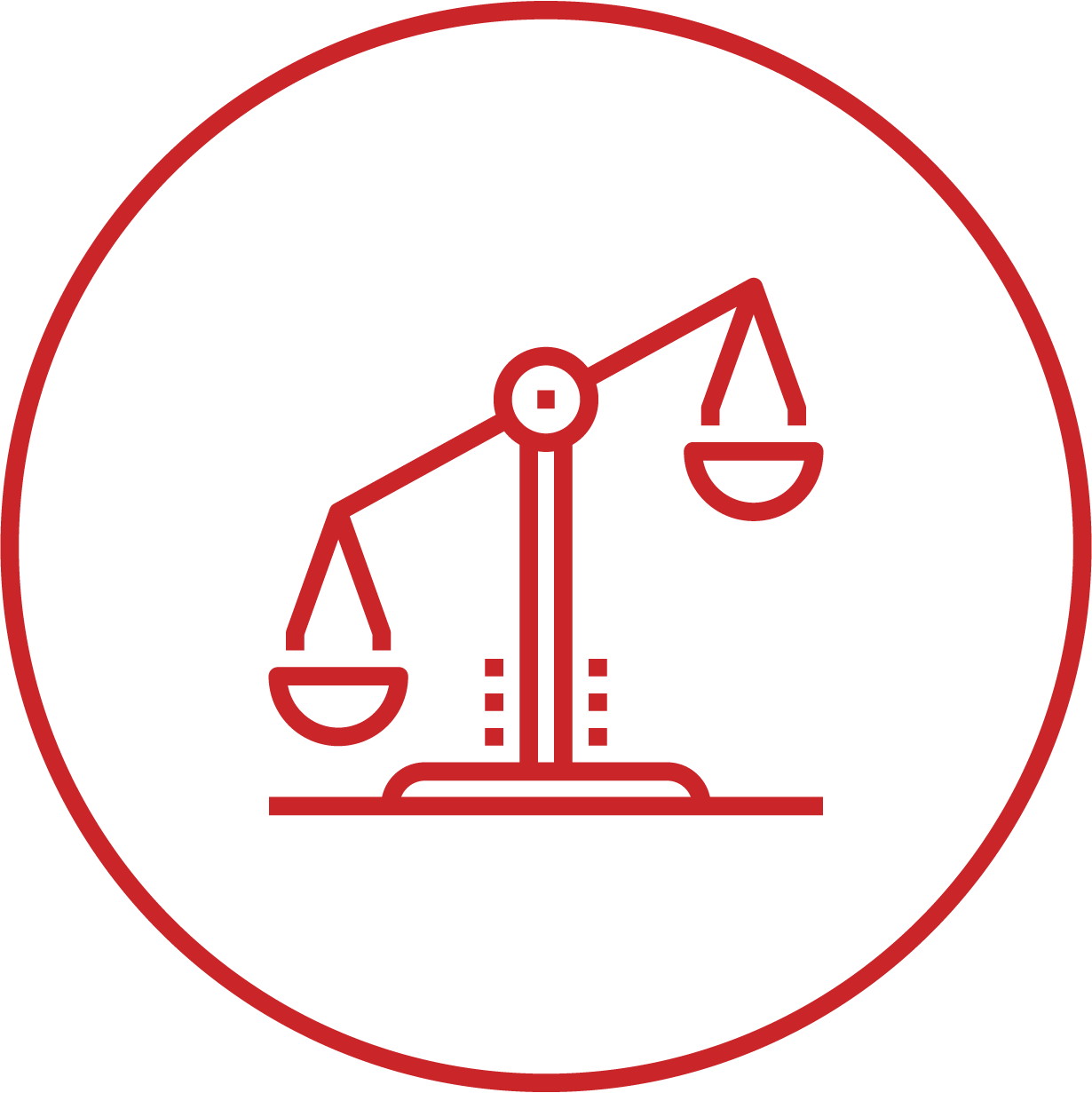 [Speaker Notes: Slide 4

Identify Canadian-specific regulatory documents and regulatory requirements.]
Course Objectives
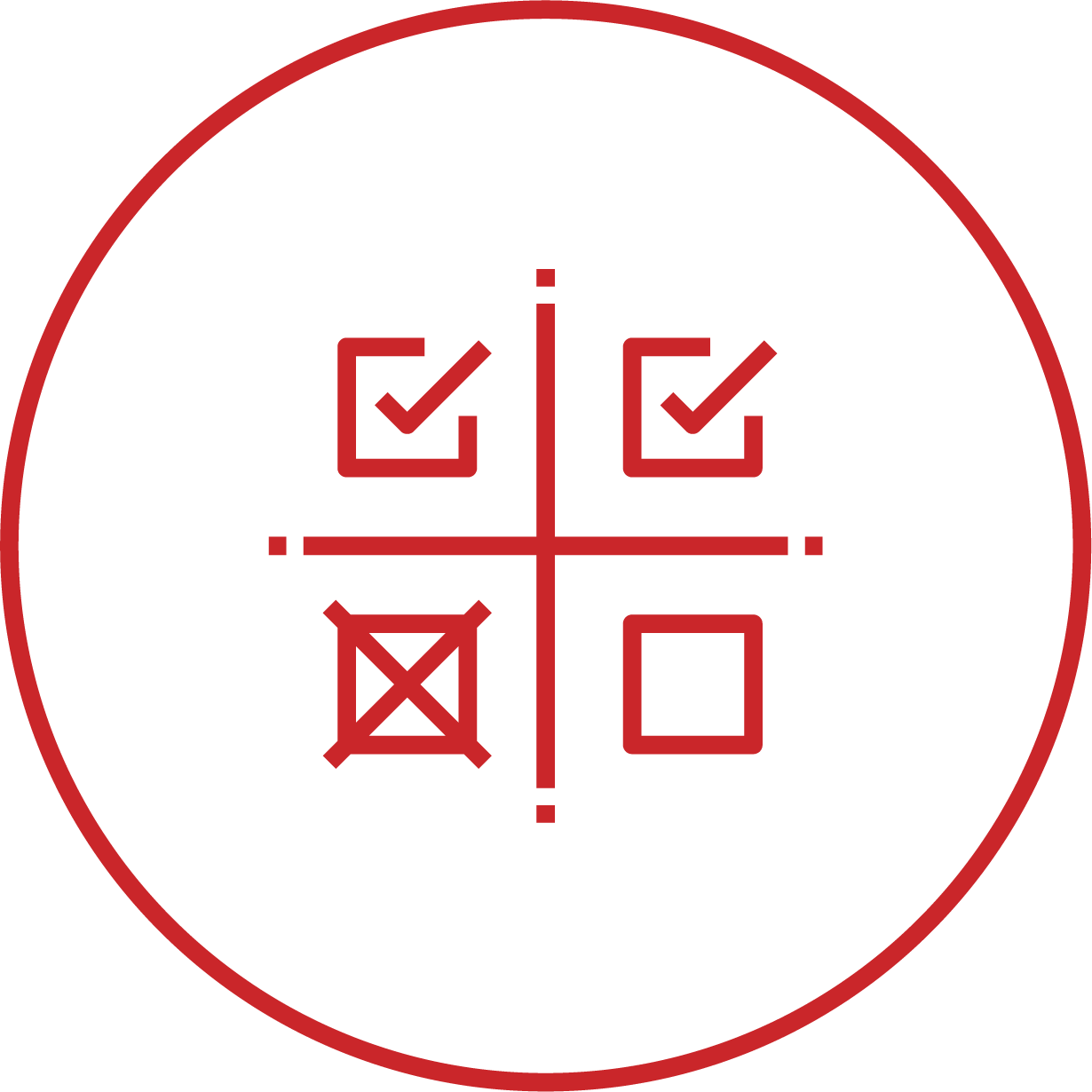 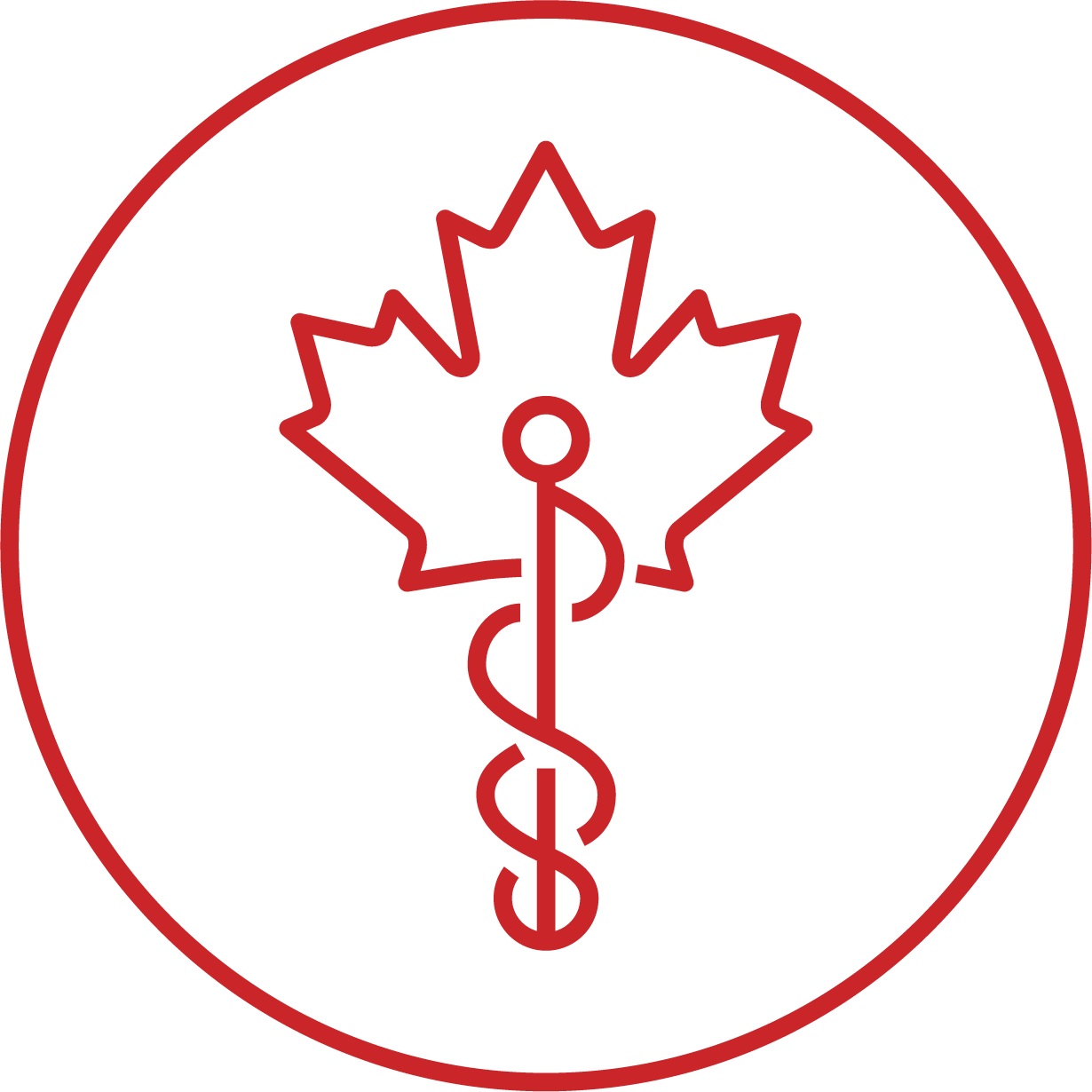 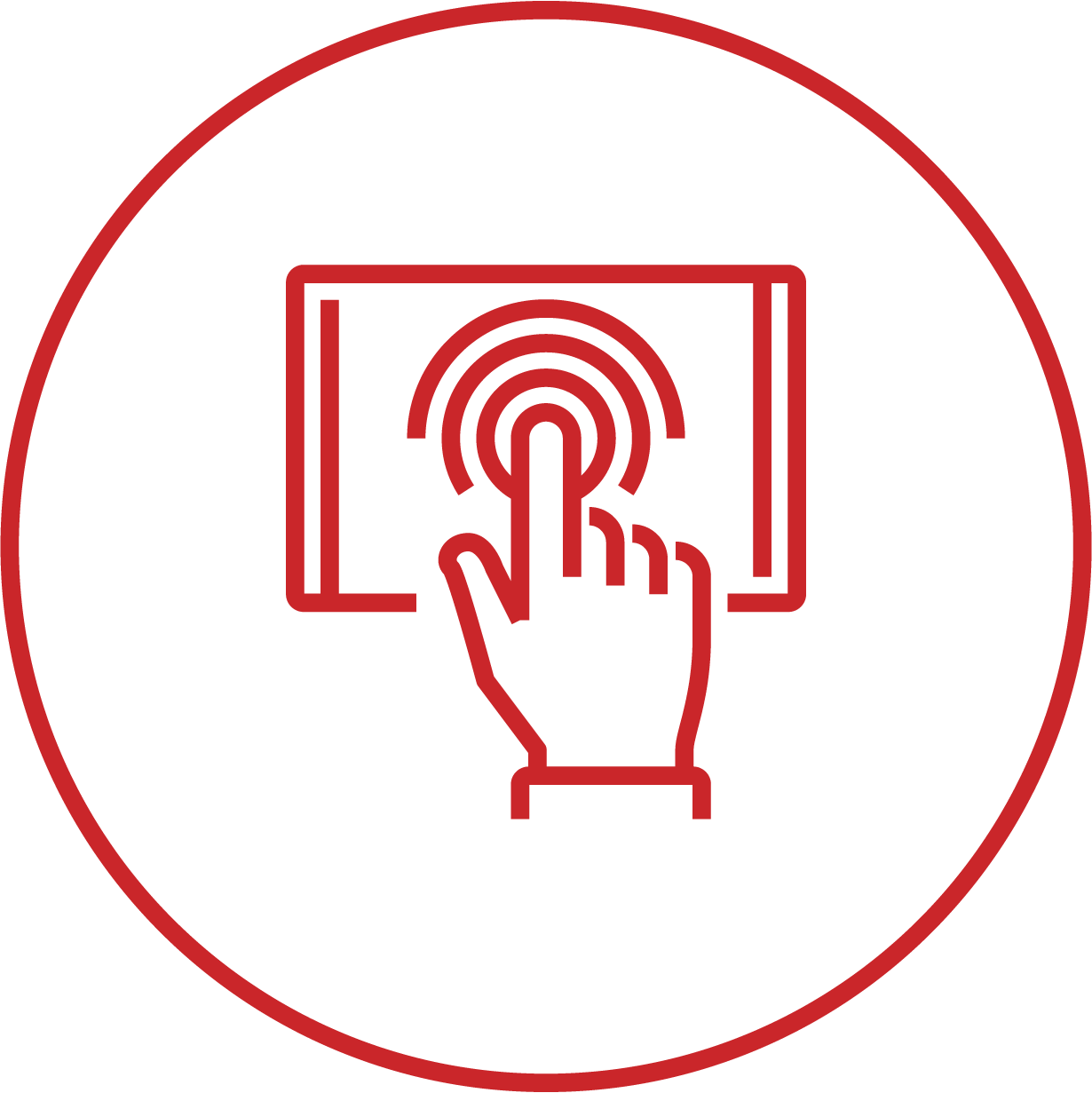 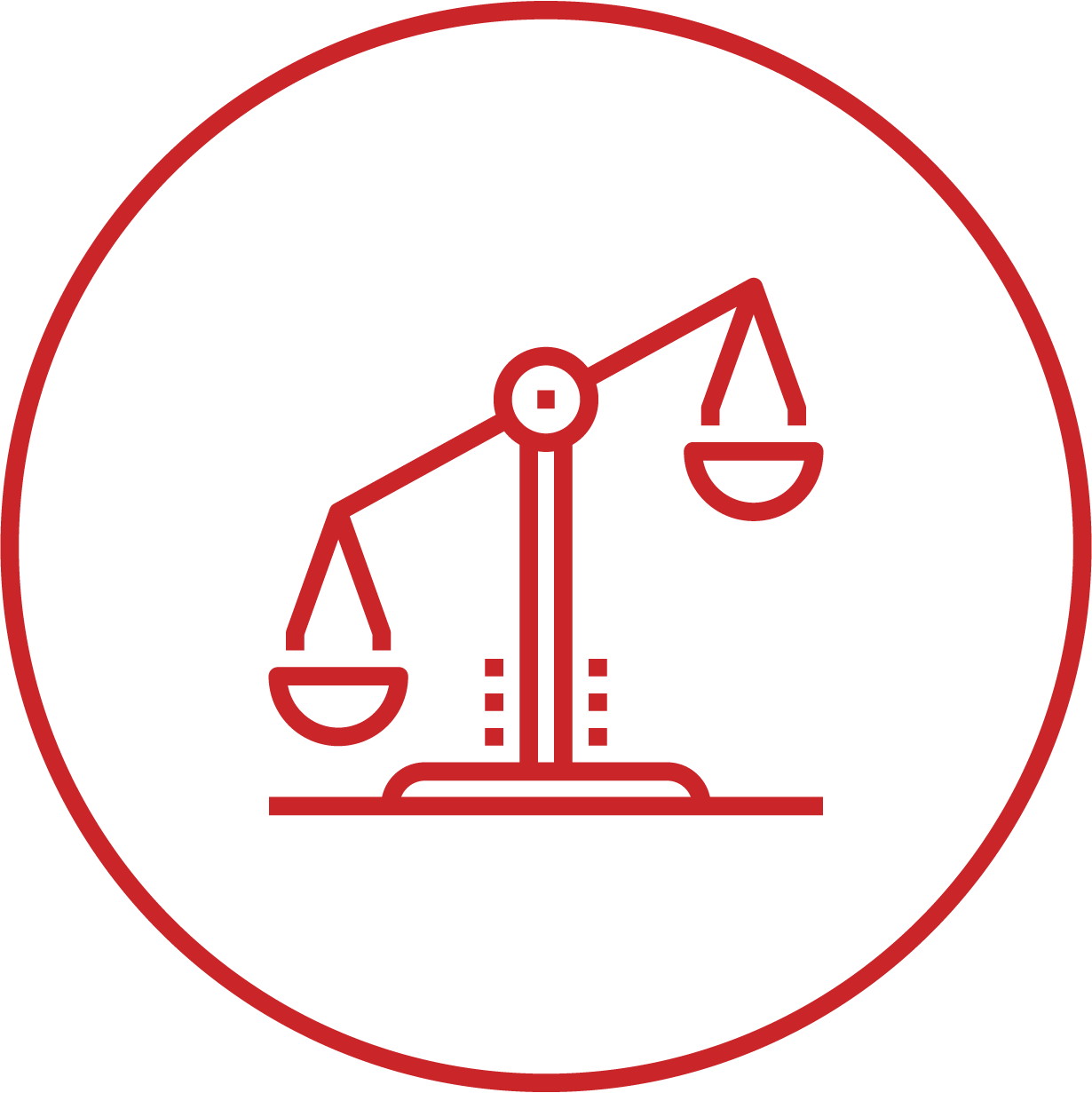 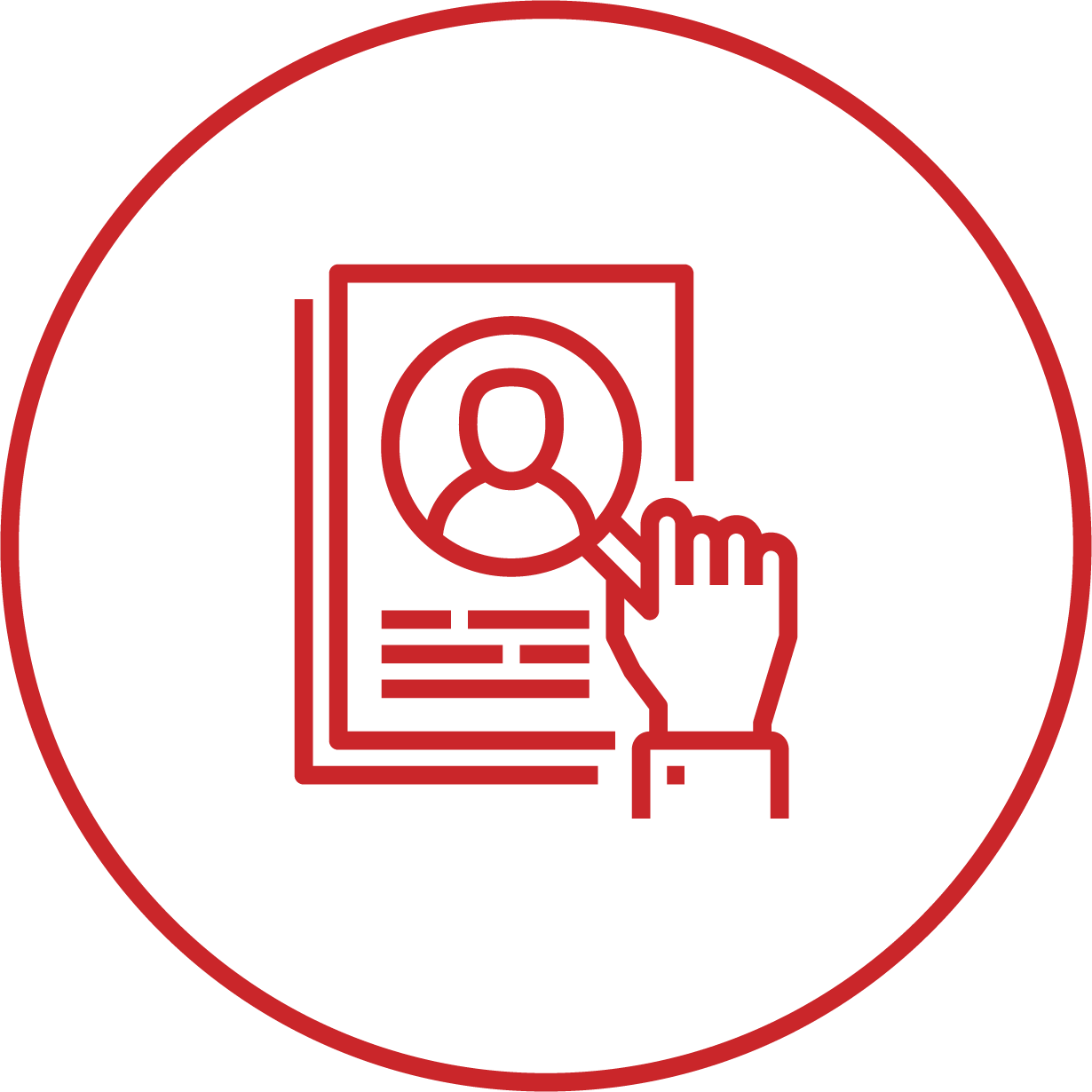 [Speaker Notes: Slide 4

Discuss specific requirements for Canadian Informed Consent Forms]
Course Objectives
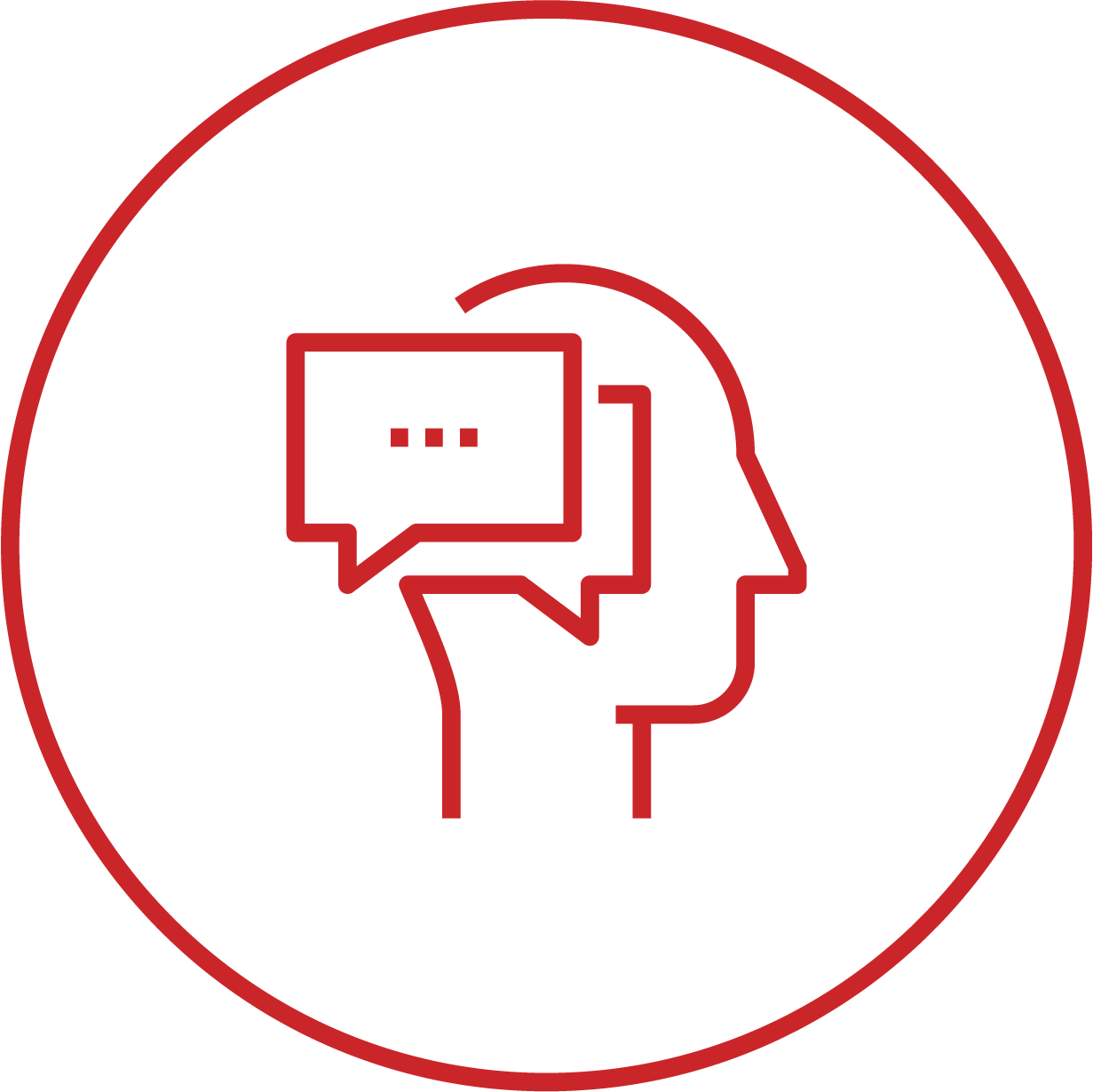 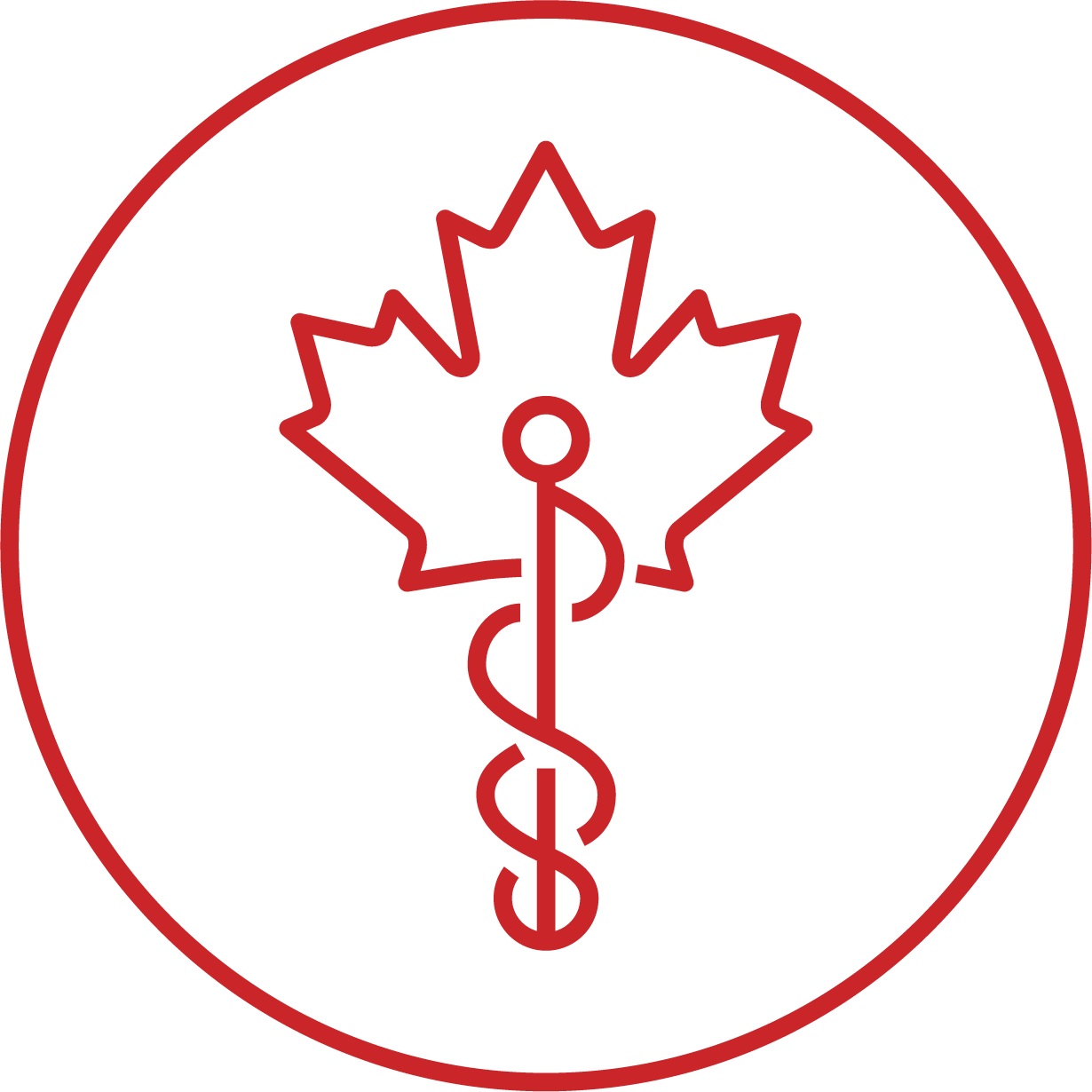 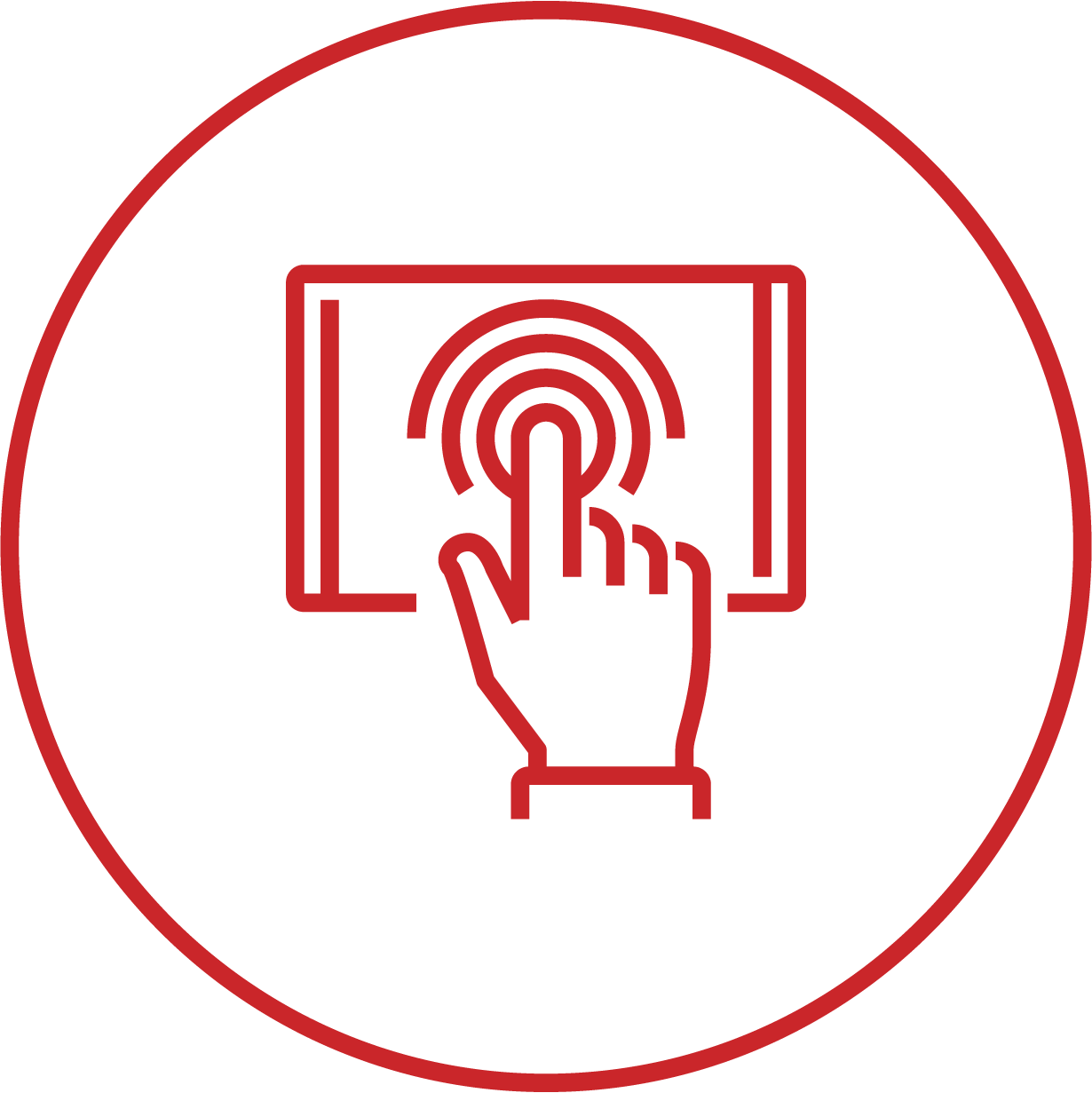 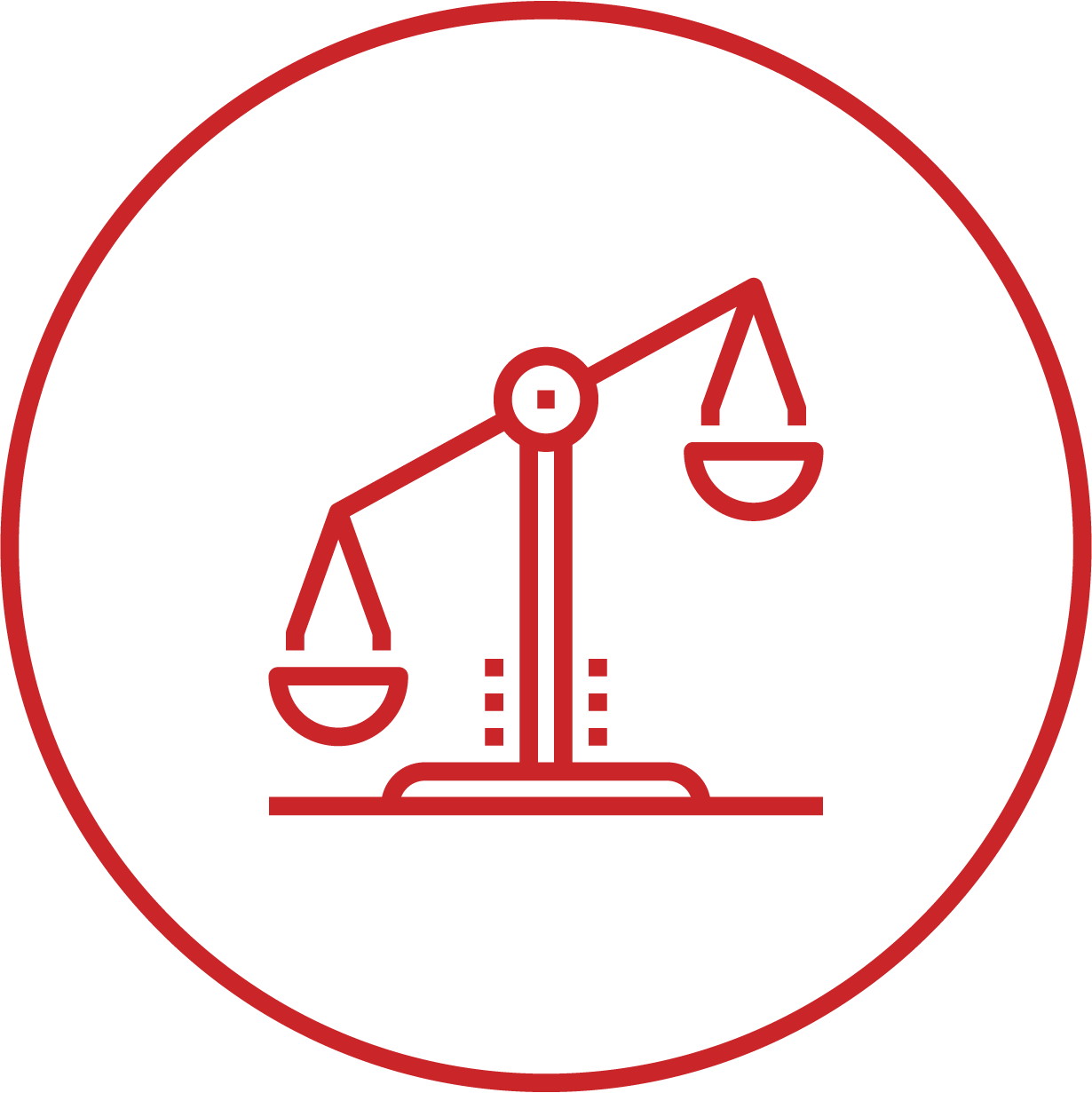 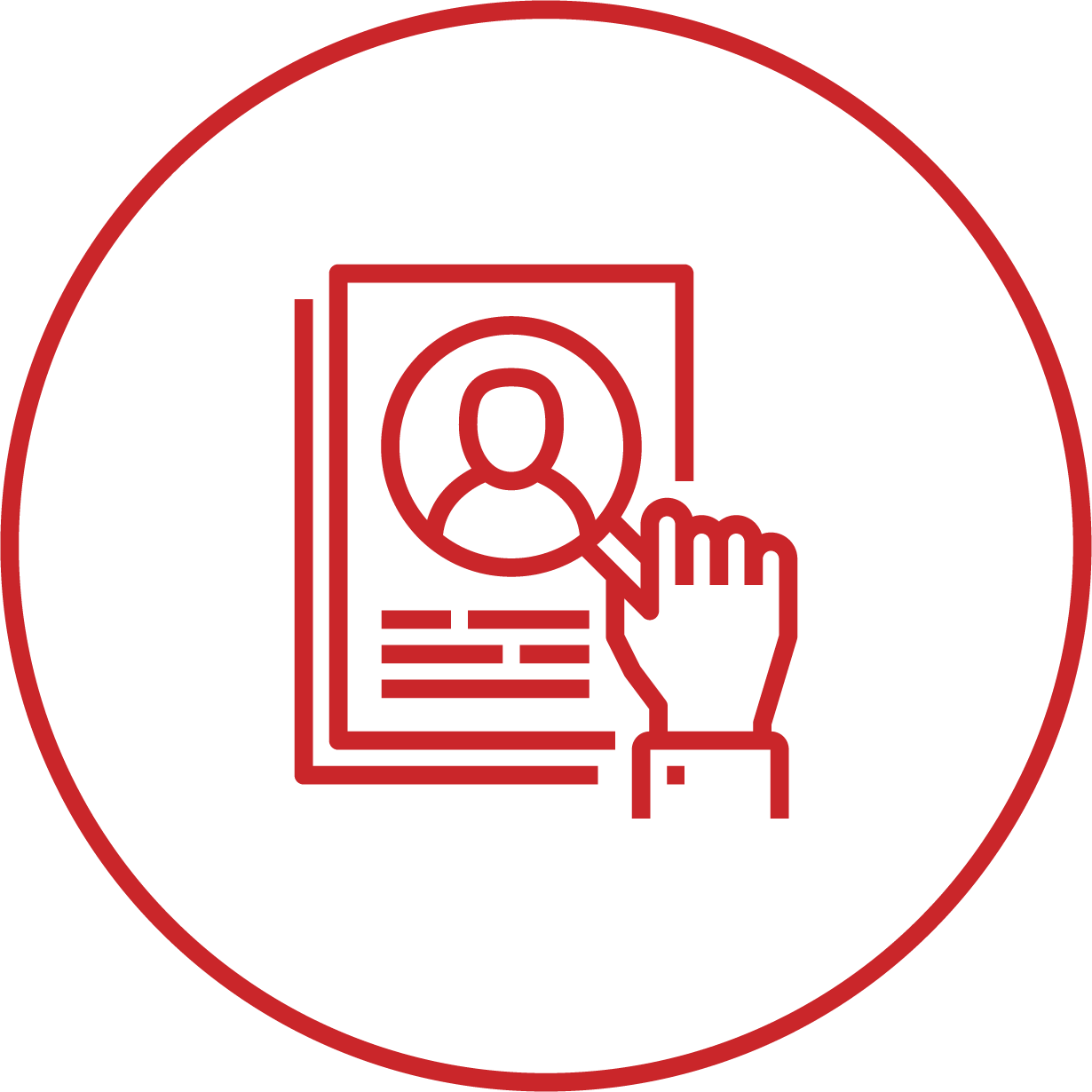 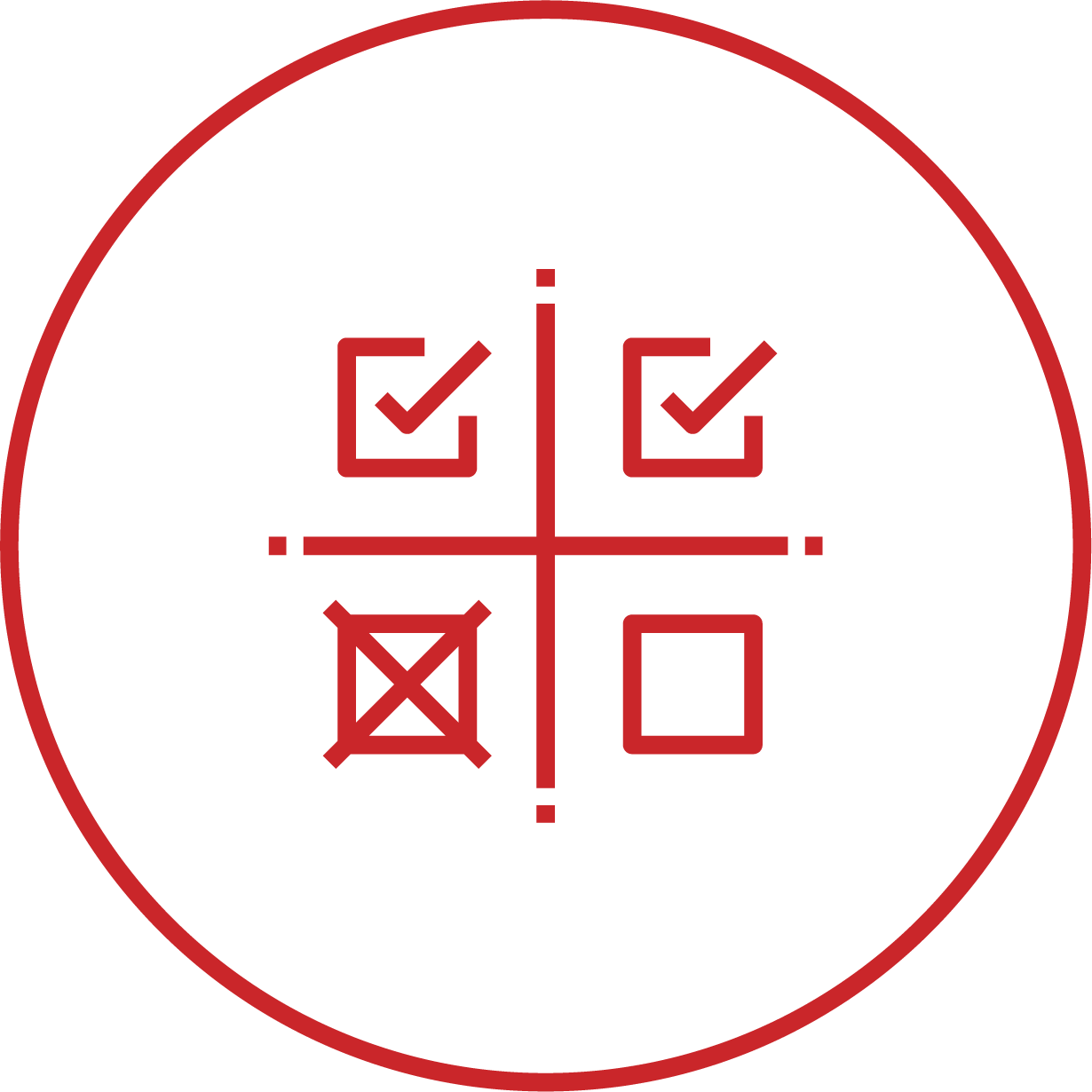 [Speaker Notes: Slide 4

And, explain the process for translations in Canada]
Course Objectives
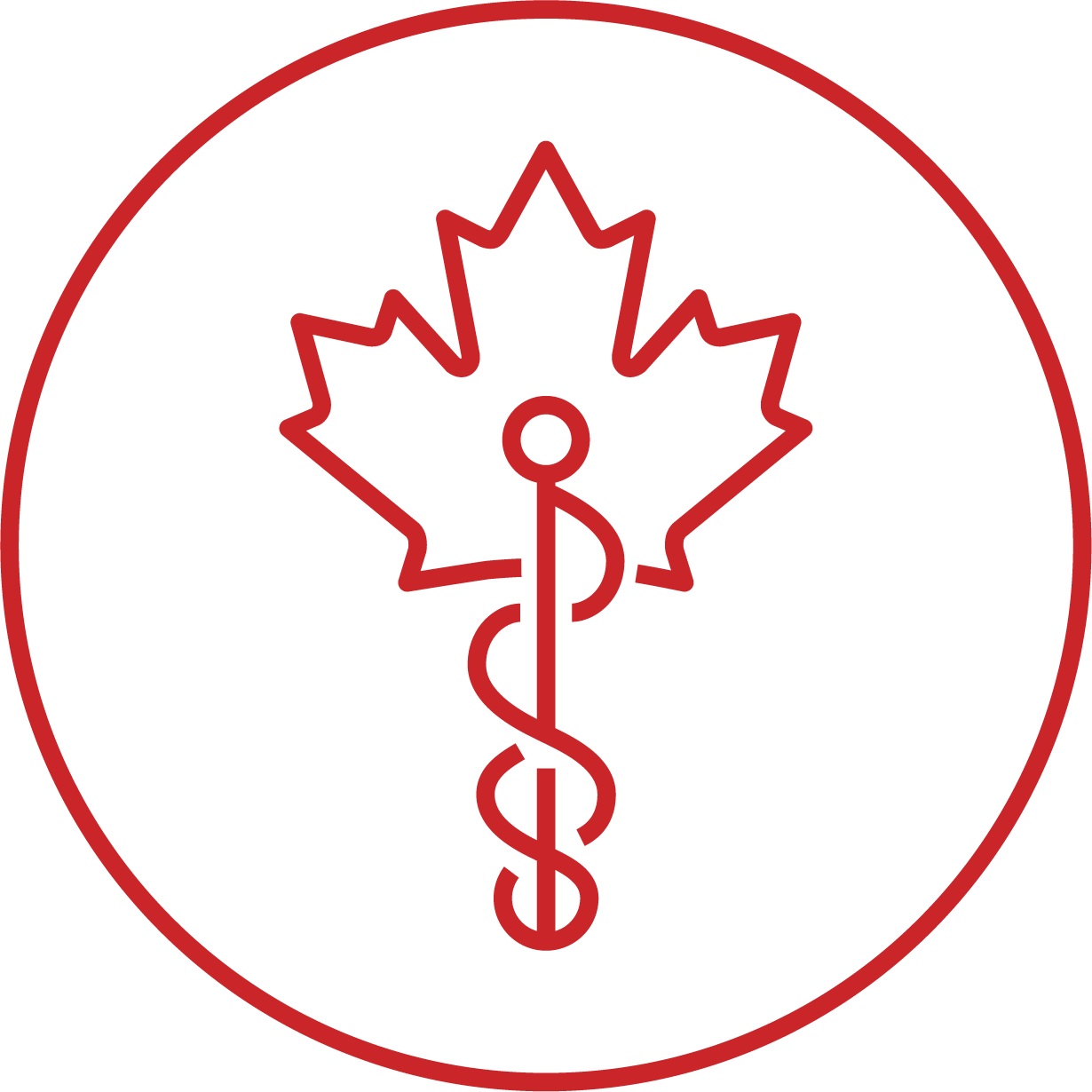 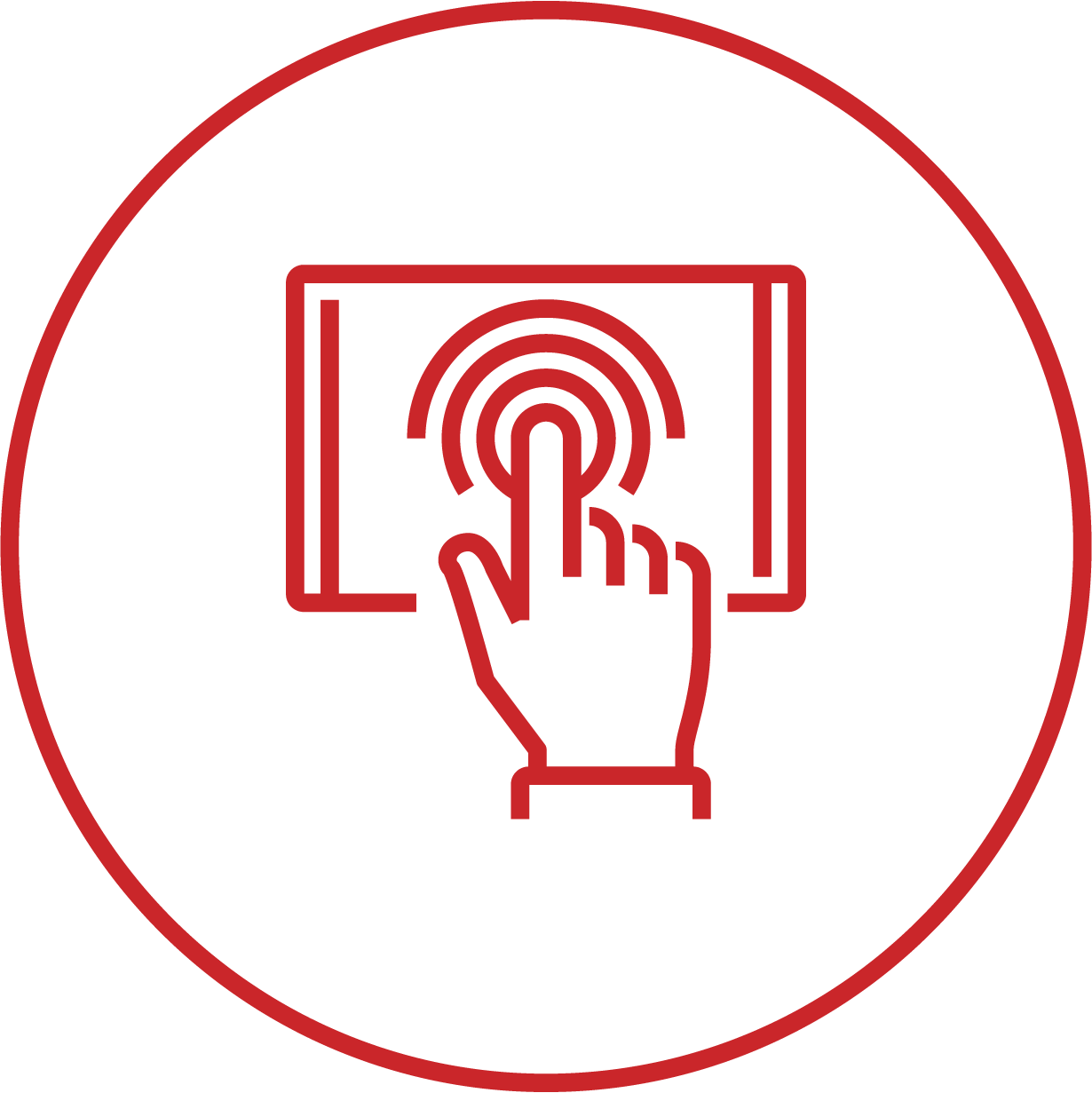 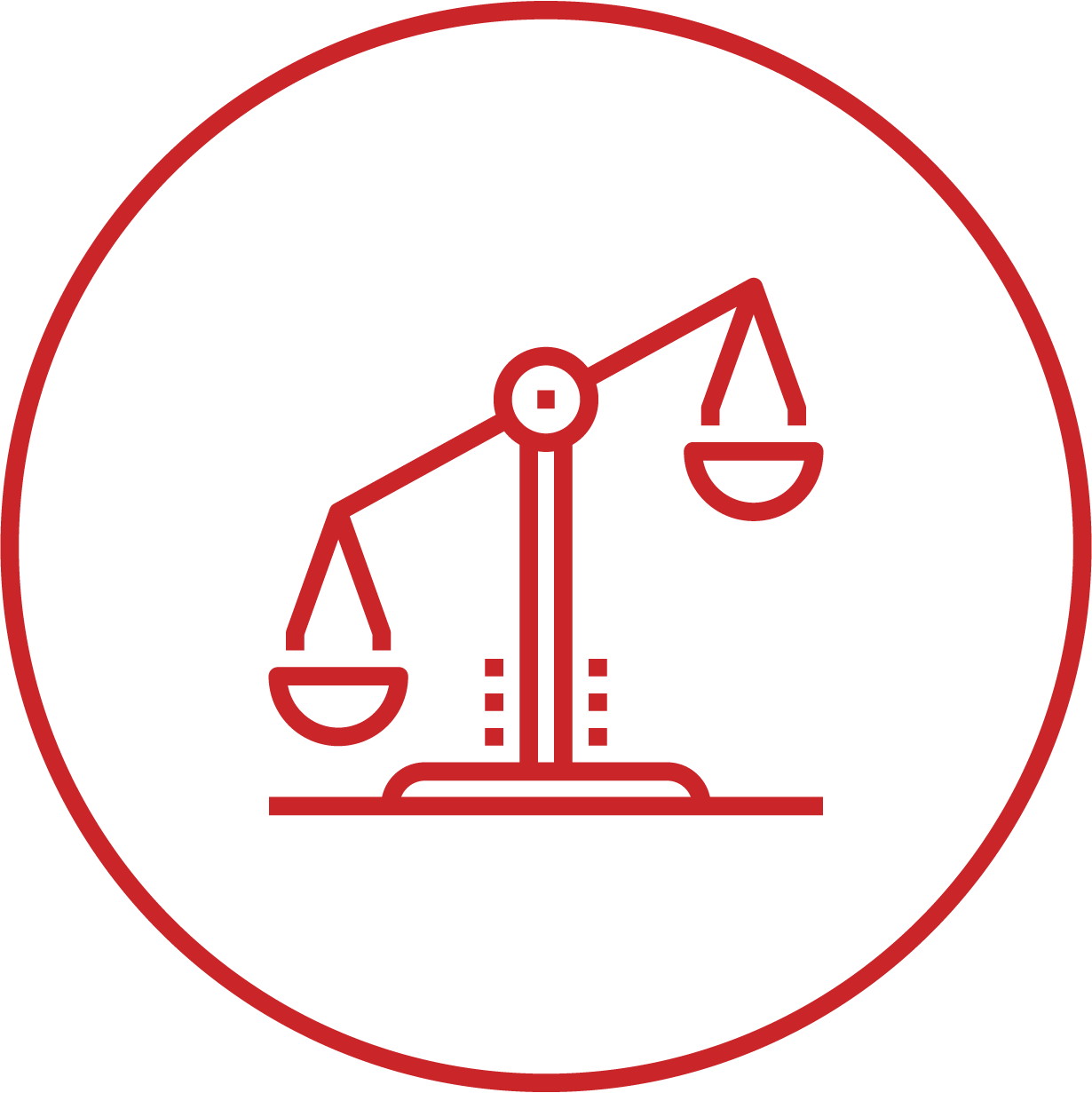 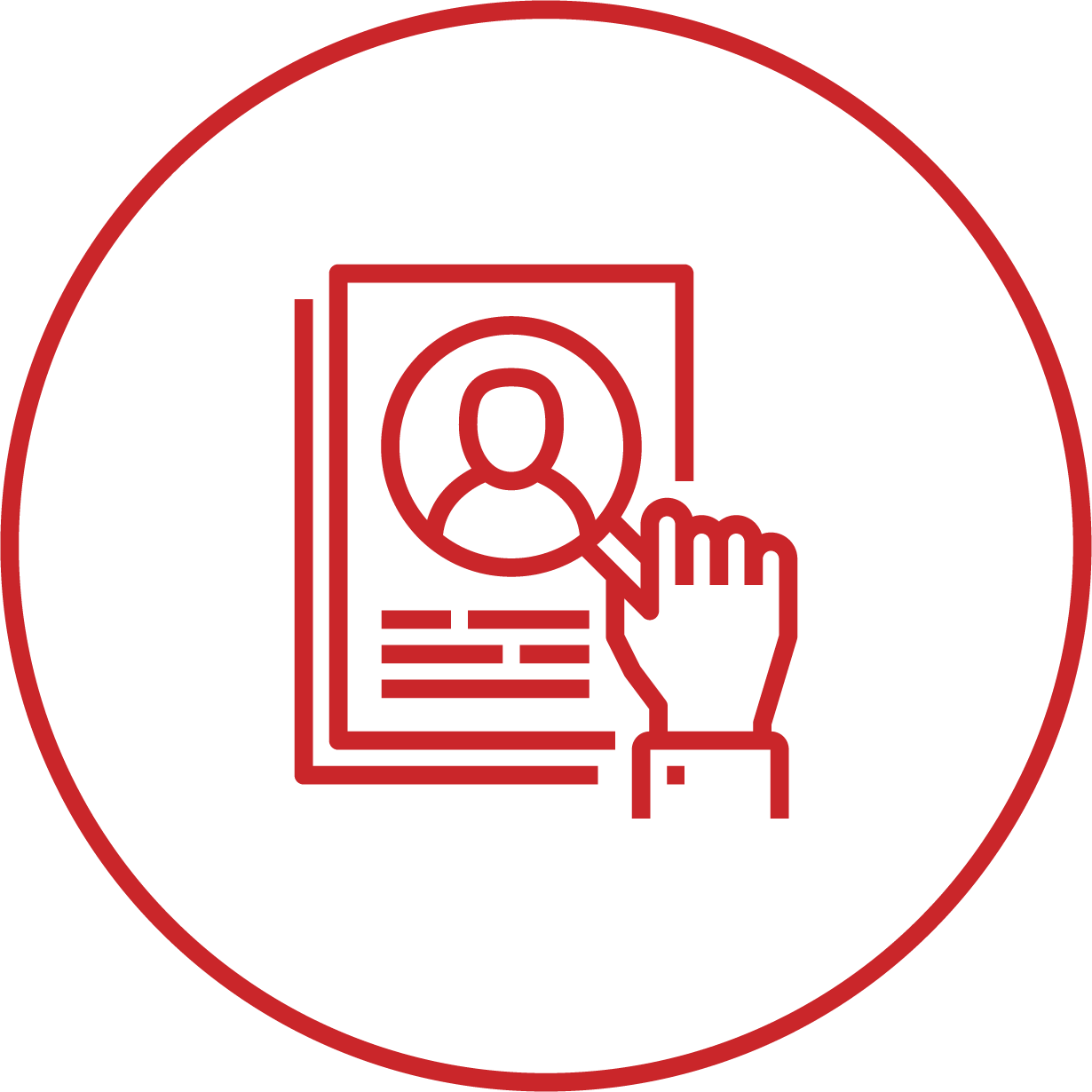 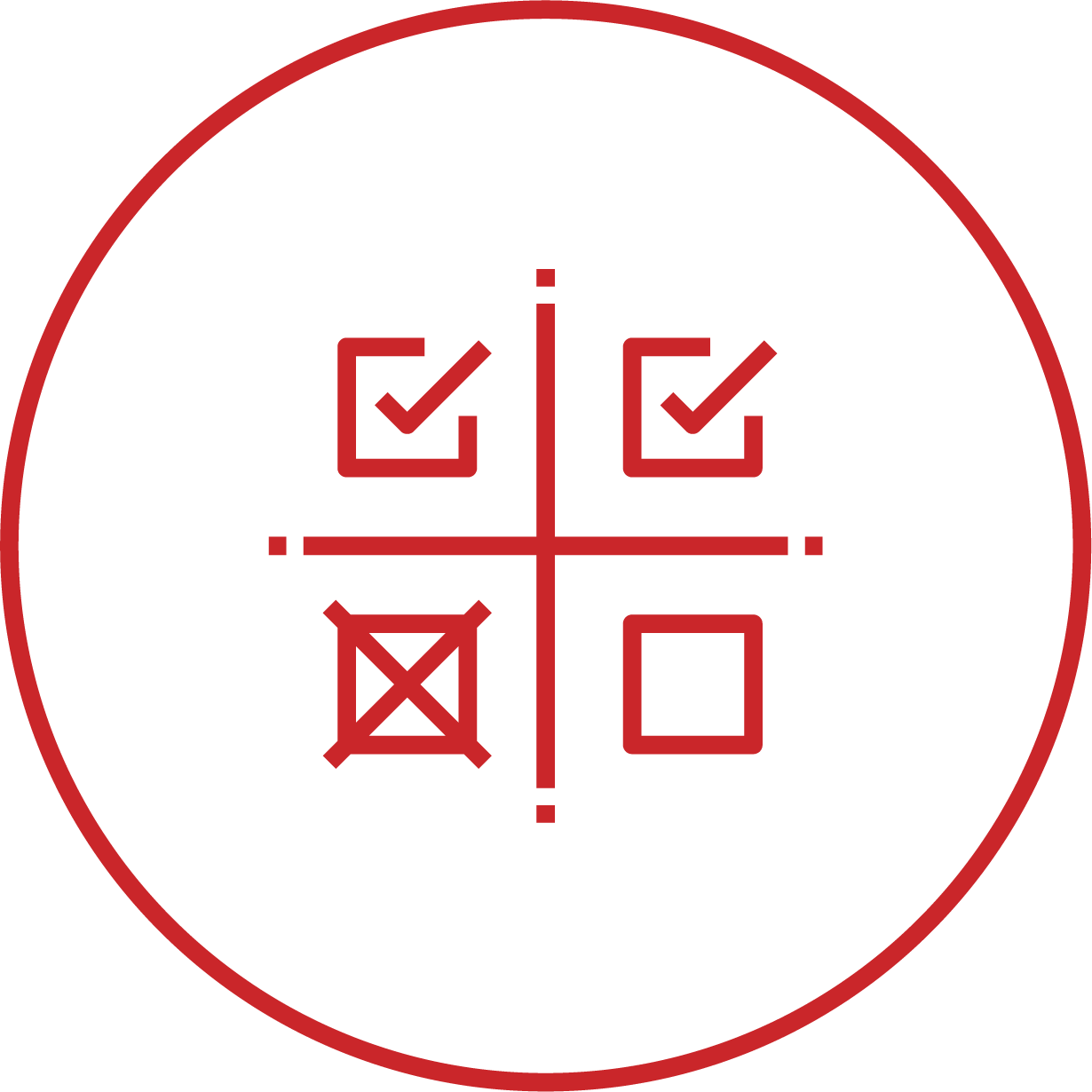 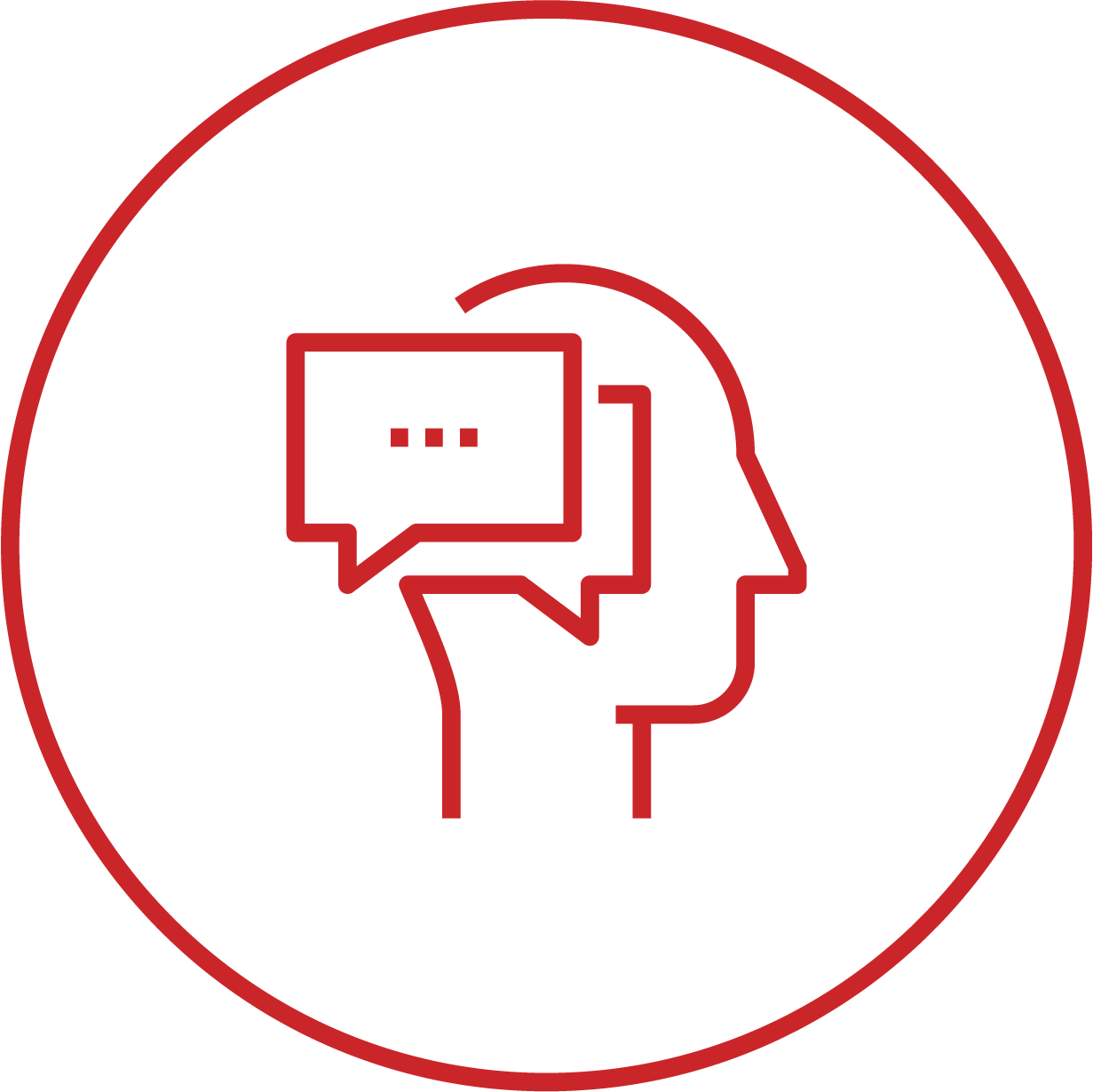 [Speaker Notes: Slide 4

We will first look at Health Canada and CTA applications to get a broad overview of the whole process from a Regulatory Affairs standpoint.]
What is Health Canada?
[Speaker Notes: NEW SLIDE

So what is Health Canada? Health Canada is…]
What is Health Canada?
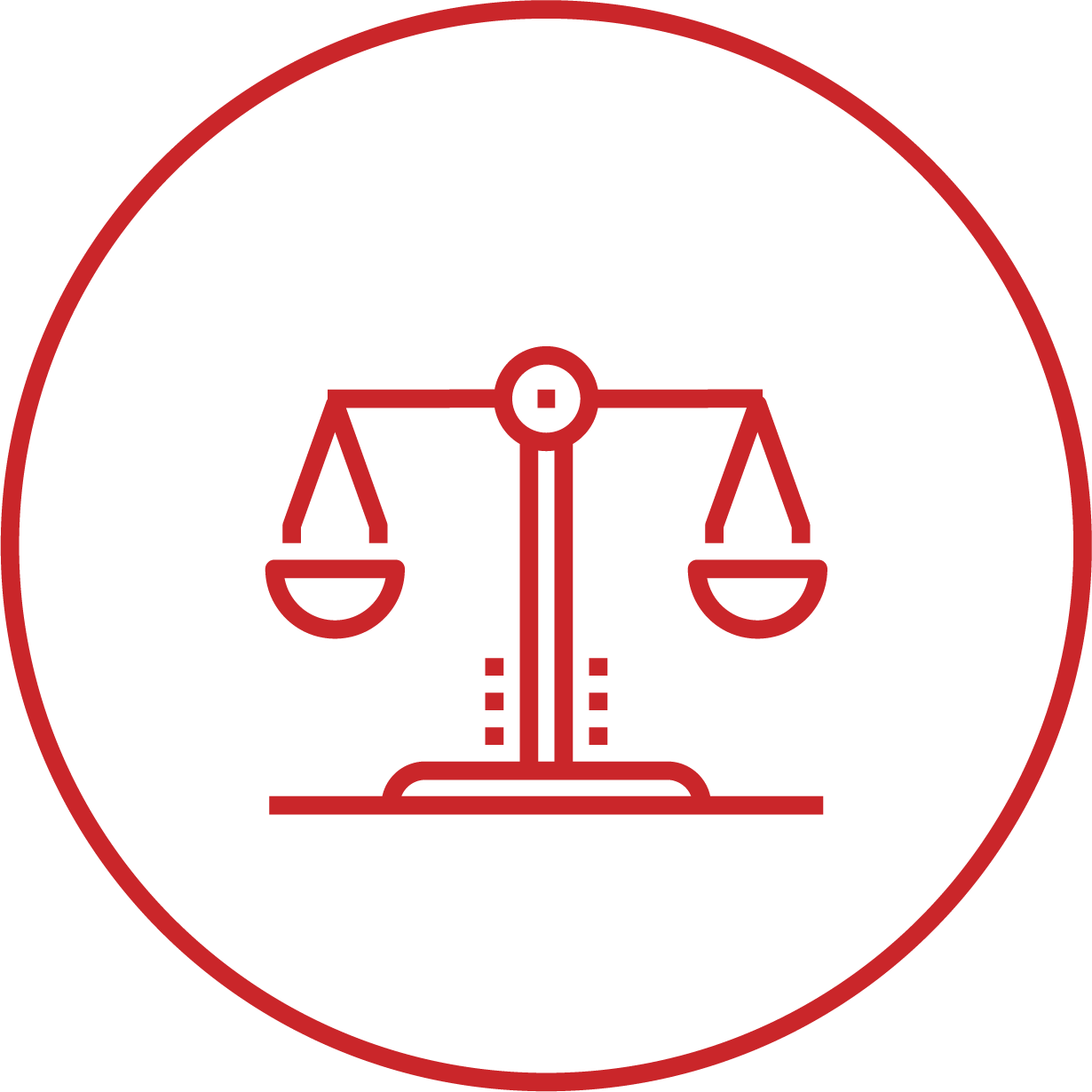 Equivalent to FDA
[Speaker Notes: Slide 5

The Canadian equivalent to the FDA.]
What is Health Canada?
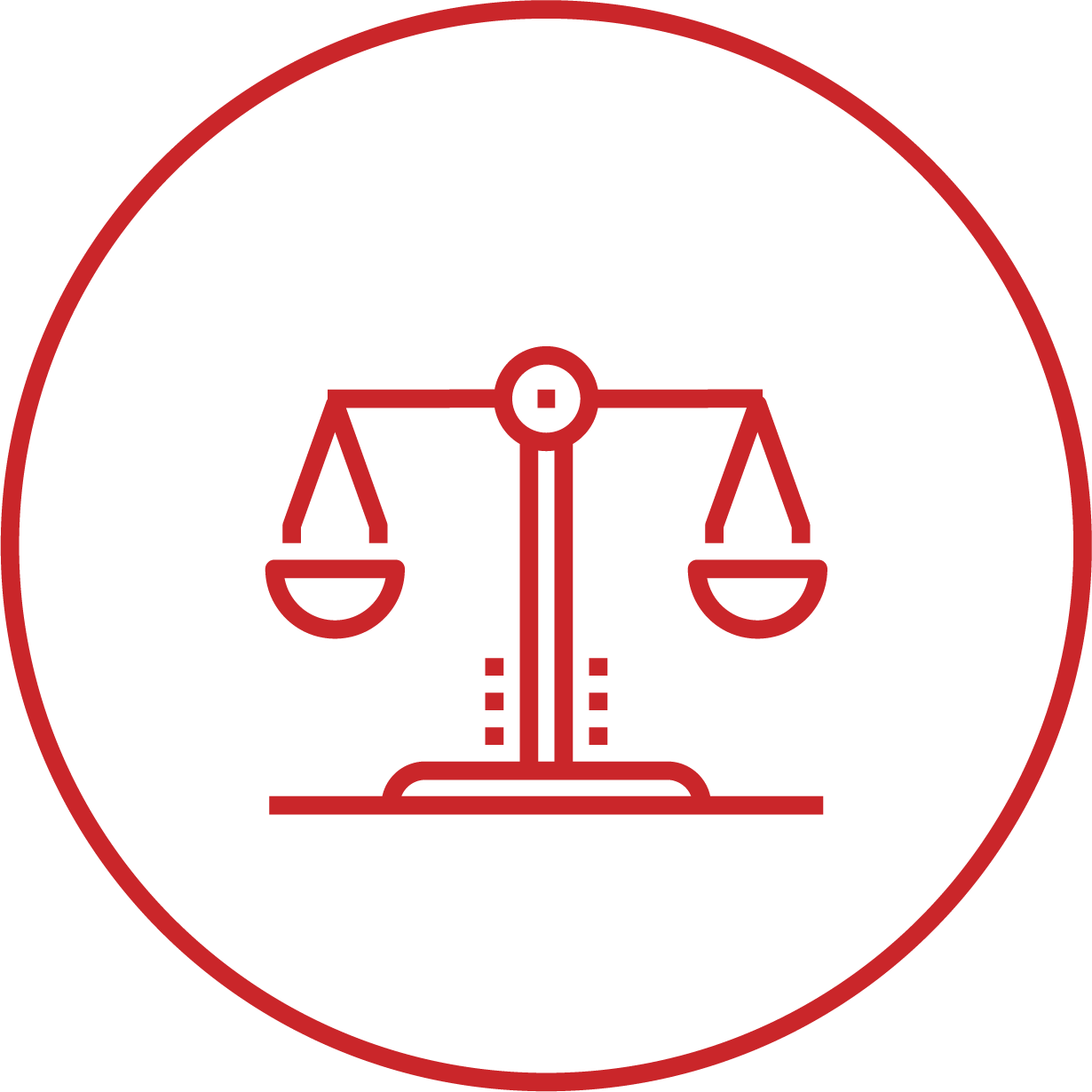 Equivalent to FDA


Monitors clinical trials
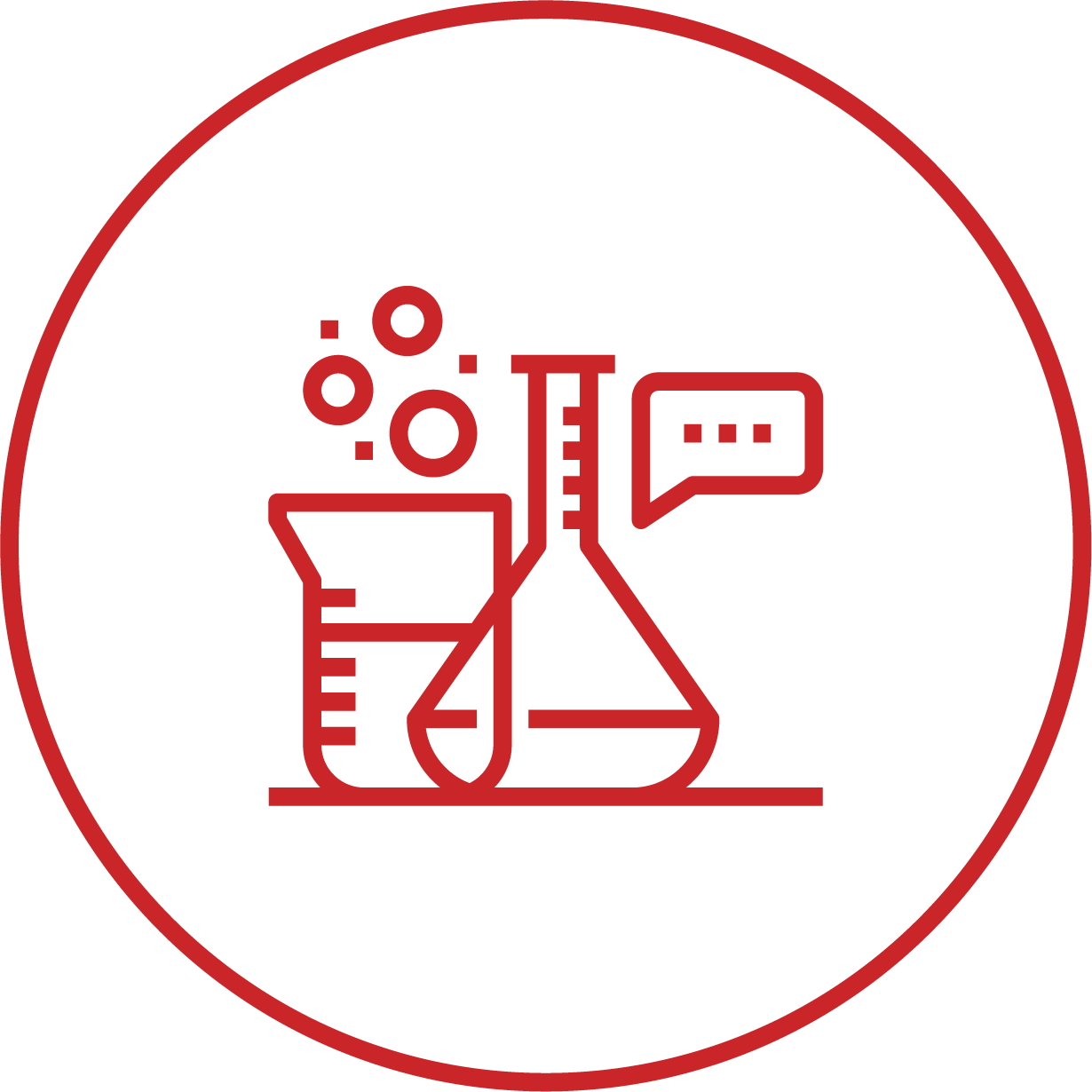 [Speaker Notes: Slide 5

It is a governmental agency that monitors clinical trials in Canada and,]
What is Health Canada?
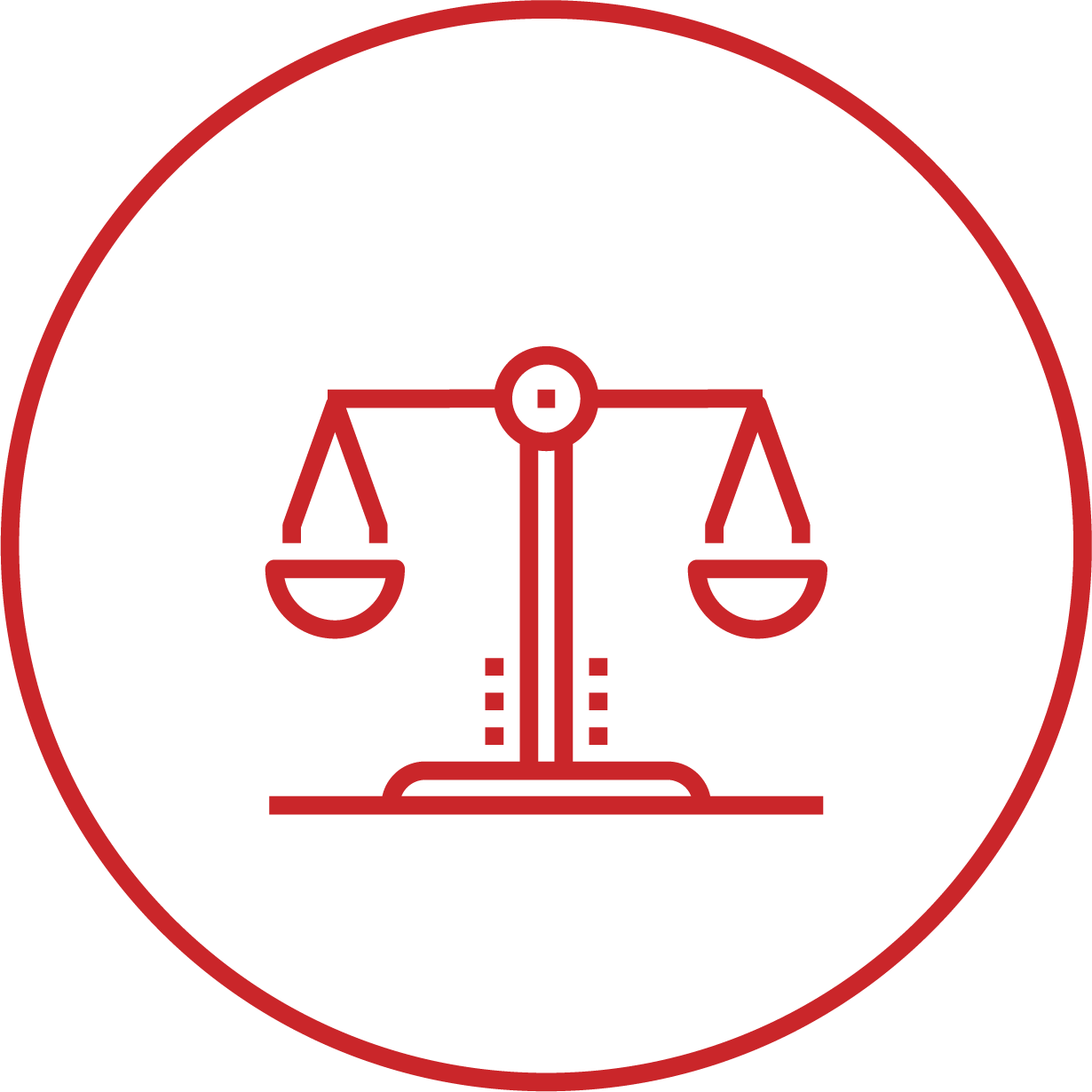 Equivalent to FDA


Monitors clinical trials


Provides guidance
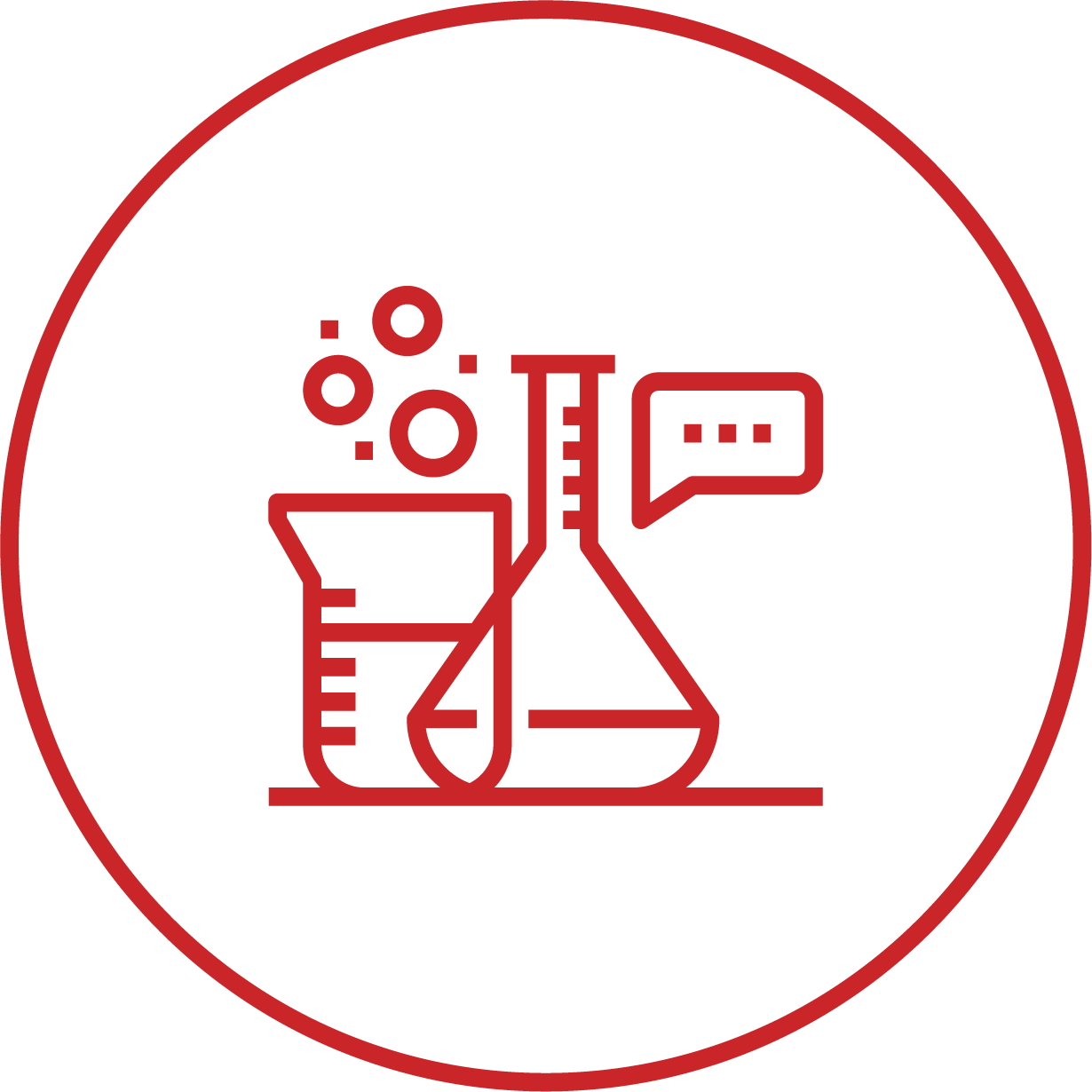 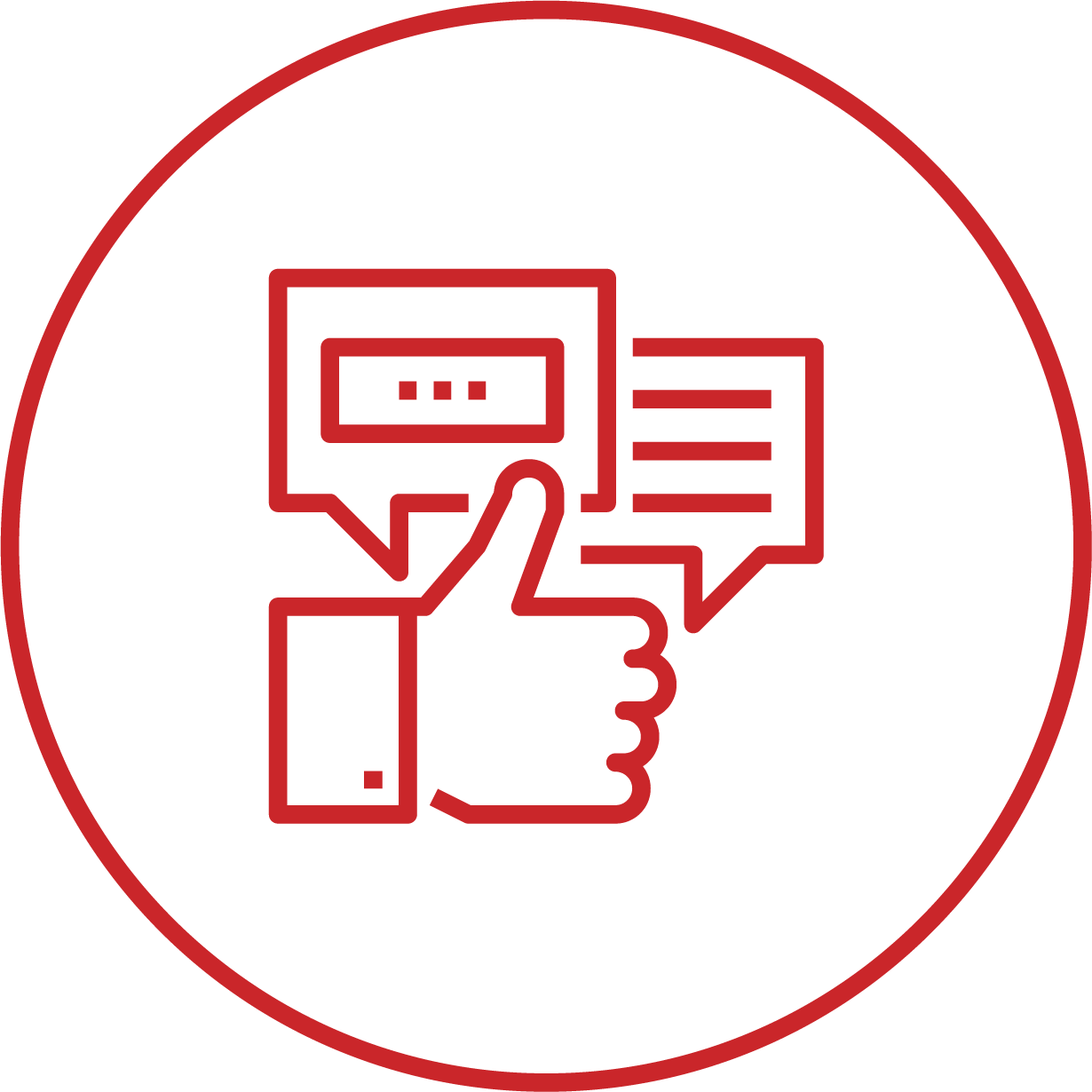 [Speaker Notes: Slide 5

Provides guidance on how to appropriately conduct clinical trials in Canada.]
What is Health Canada?
Divisions of Health Canada
[Speaker Notes: Slide 6

Depending on the type of investigational product, the information may be reviewed and monitored by either:]
What is Health Canada?
Divisions of Health Canada
Therapeutic Products Directorate
[Speaker Notes: Slide 6

The Therapeutic Products Directorate (TPD) or,]
What is Health Canada?
Divisions of Health Canada
Biologics and Genetic Therapies Directorate
Therapeutic Products Directorate
[Speaker Notes: Slide 6

The Biologics and Genetic Therapies Directorate (BGTD), which are both divisions of Health Canada. 

Since there are two divisions, when starting a new study, it is helpful to provide as much information as possible about the investigational product to Regulatory Affairs so that they can prepare the initial submission using the guidelines of the appropriate division.]
Additional Courses
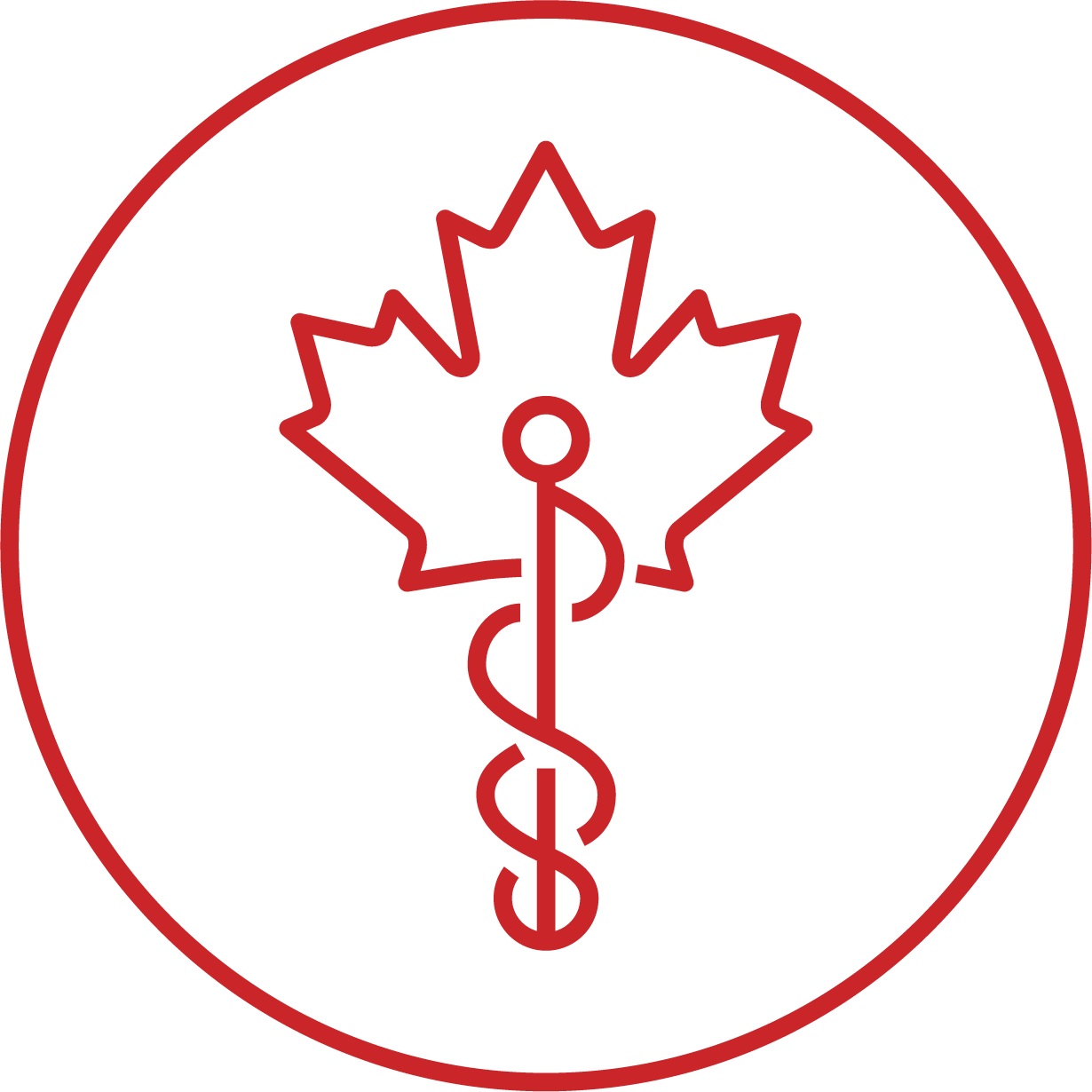 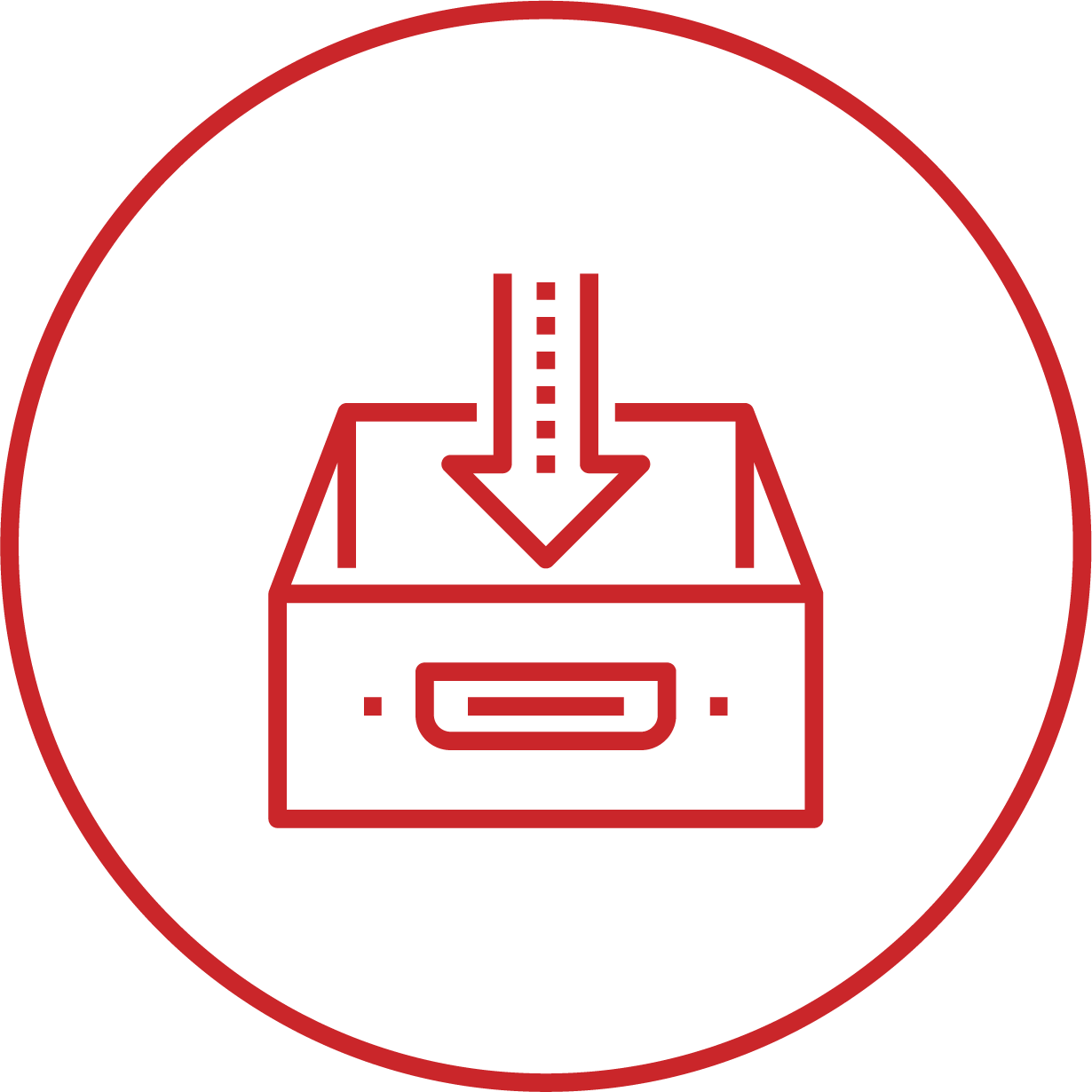 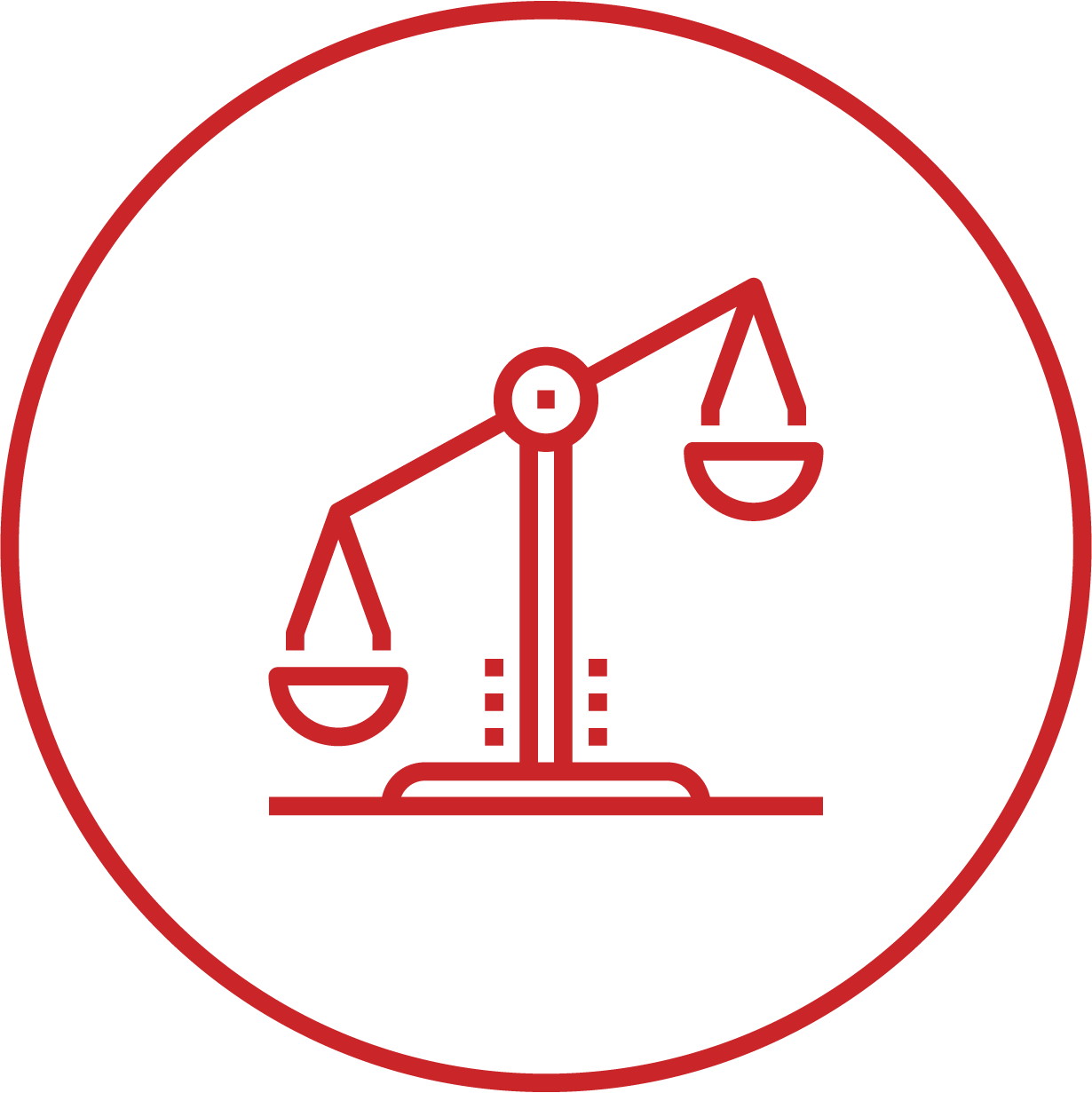 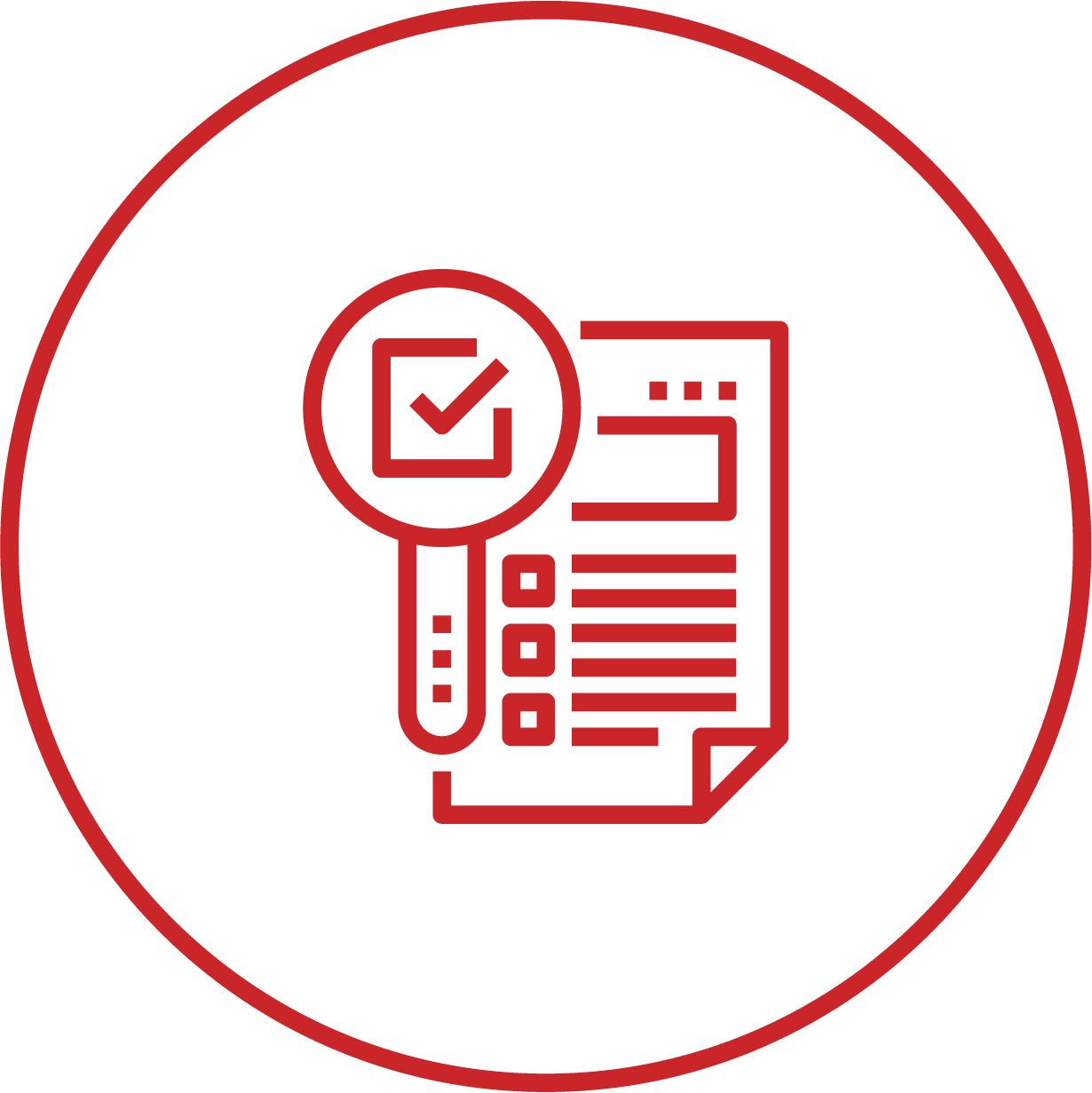 Health Canada &Common Terms
CTASubmissions
Differences in CTA-A & CTA-Notification
Regulatory Documents & Requirements
[Speaker Notes: Slide 33

This course includes two additional lessons which will provide more details:  Clinical Operation in Canada and Informed Consent Forms. Please select either lesson to continue your training.]
Additional Courses
Clinical Operations in Canada

Informed Consent Forms
[Speaker Notes: Slide 33

This course includes two additional lessons which will provide more details:  Clinical Operation in Canada and Informed Consent Forms. You can select either lesson to continue your training!]
[Speaker Notes: NEW Slide - Outro]